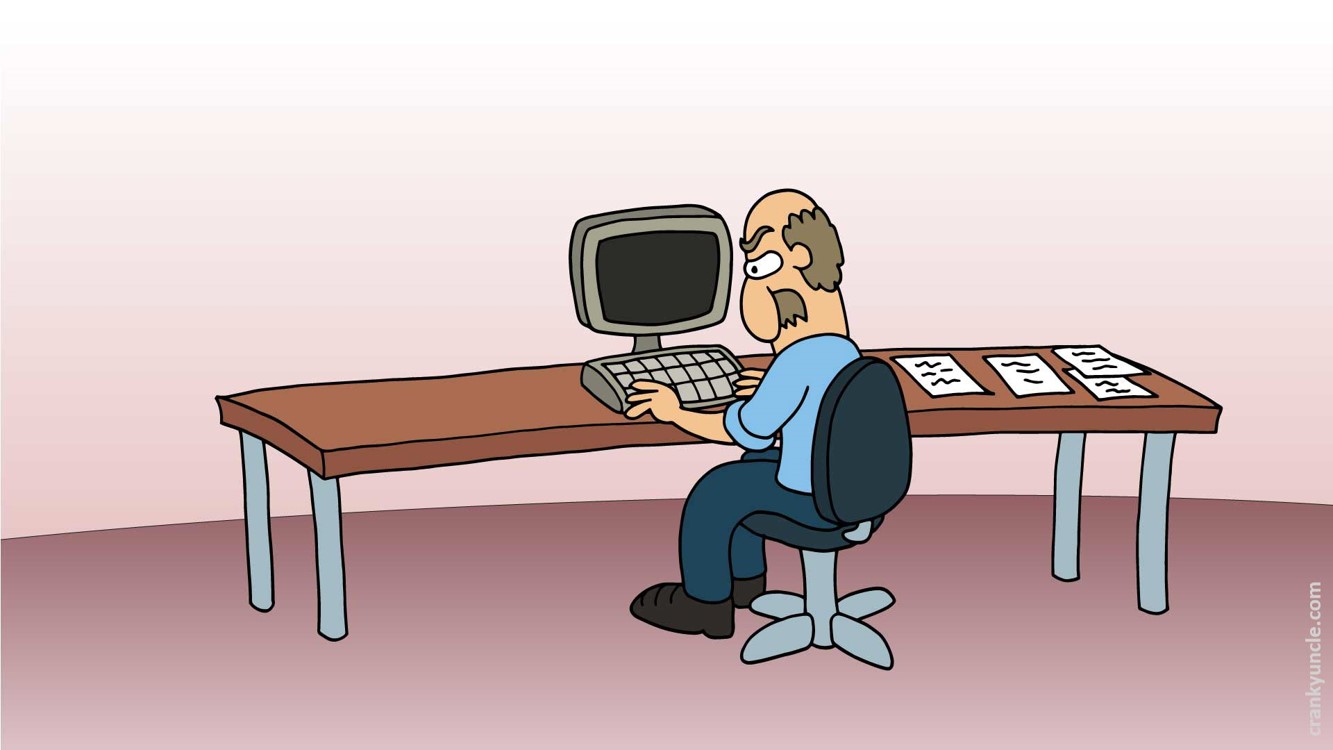 [TITLE]
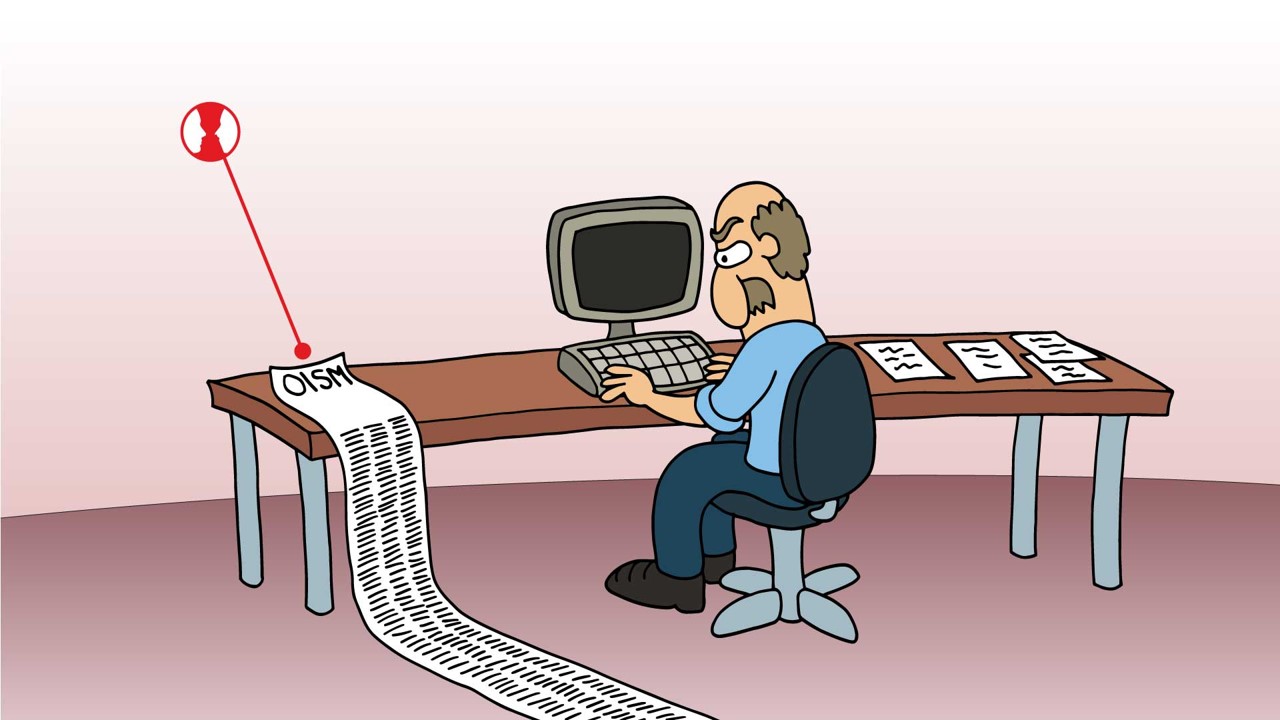 [TITLE]
[Text]
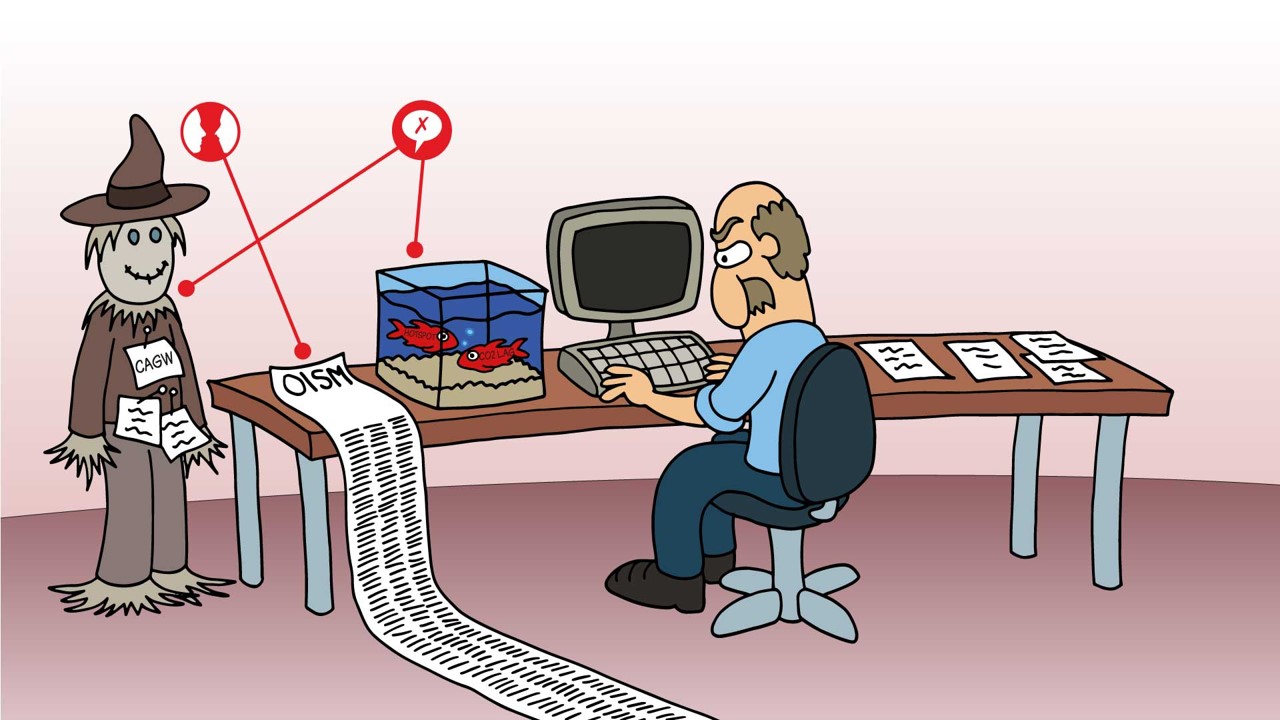 [TITLE]
[Text]
[Text]
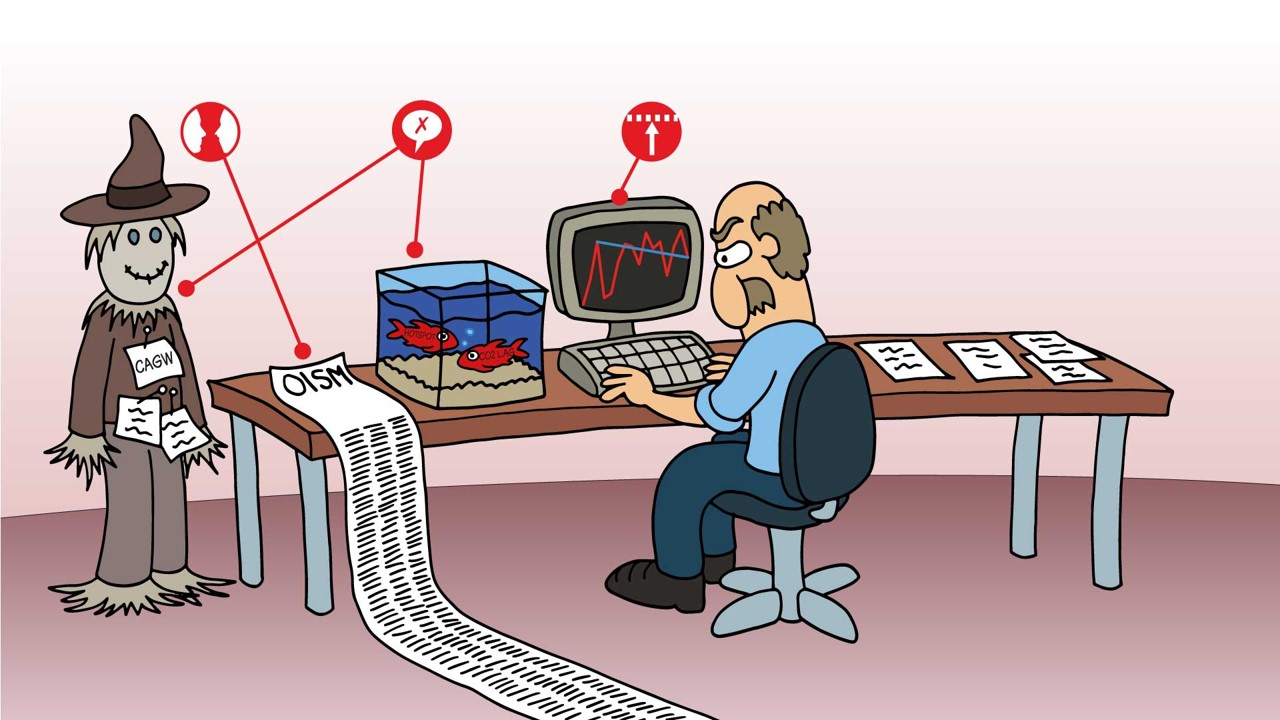 [TITLE]
[Text]
[Text]
[Text]
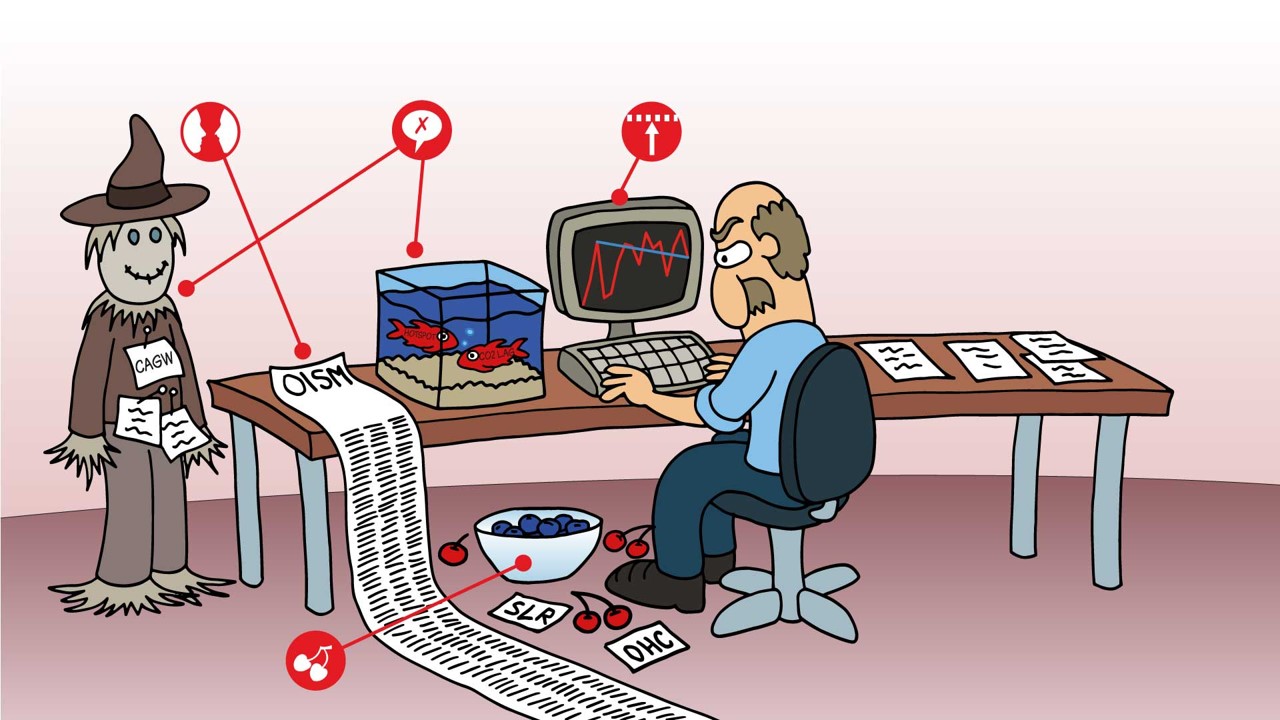 [TITLE]
[Text]
[Text]
[Text]
[Text]
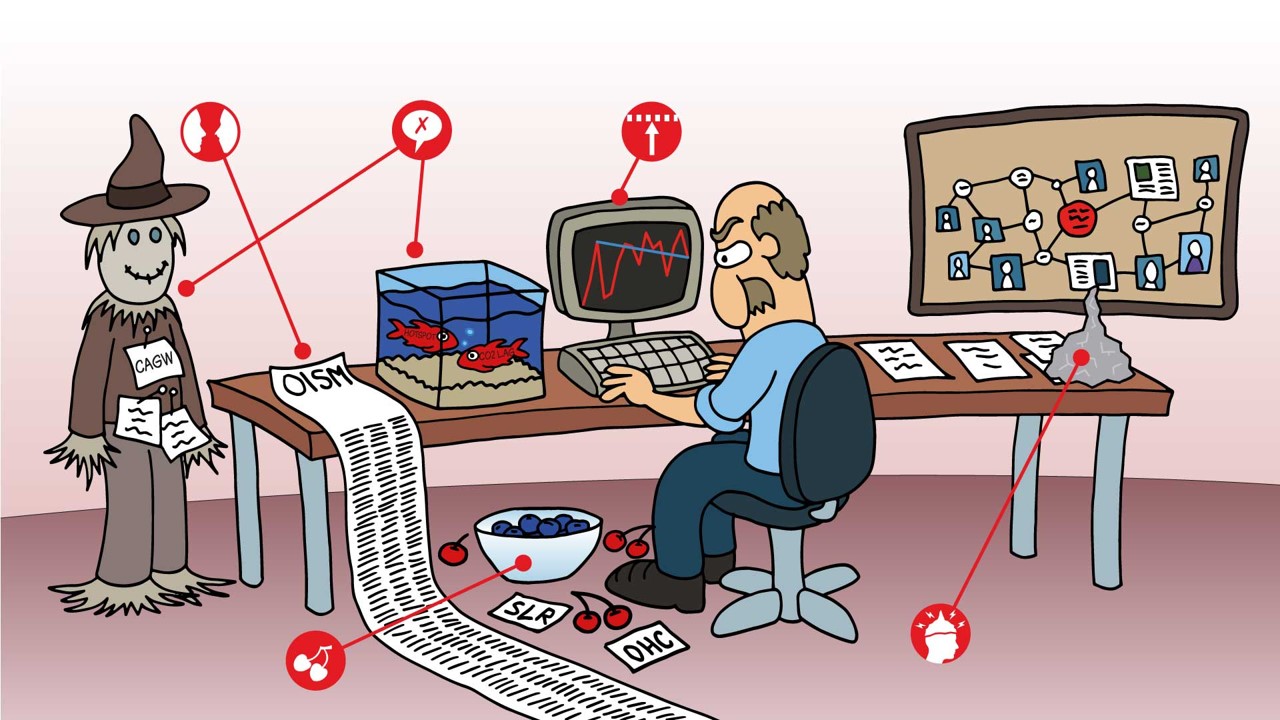 [TITLE]
[Text]
[Text]
[Text]
[Text]
[Text]
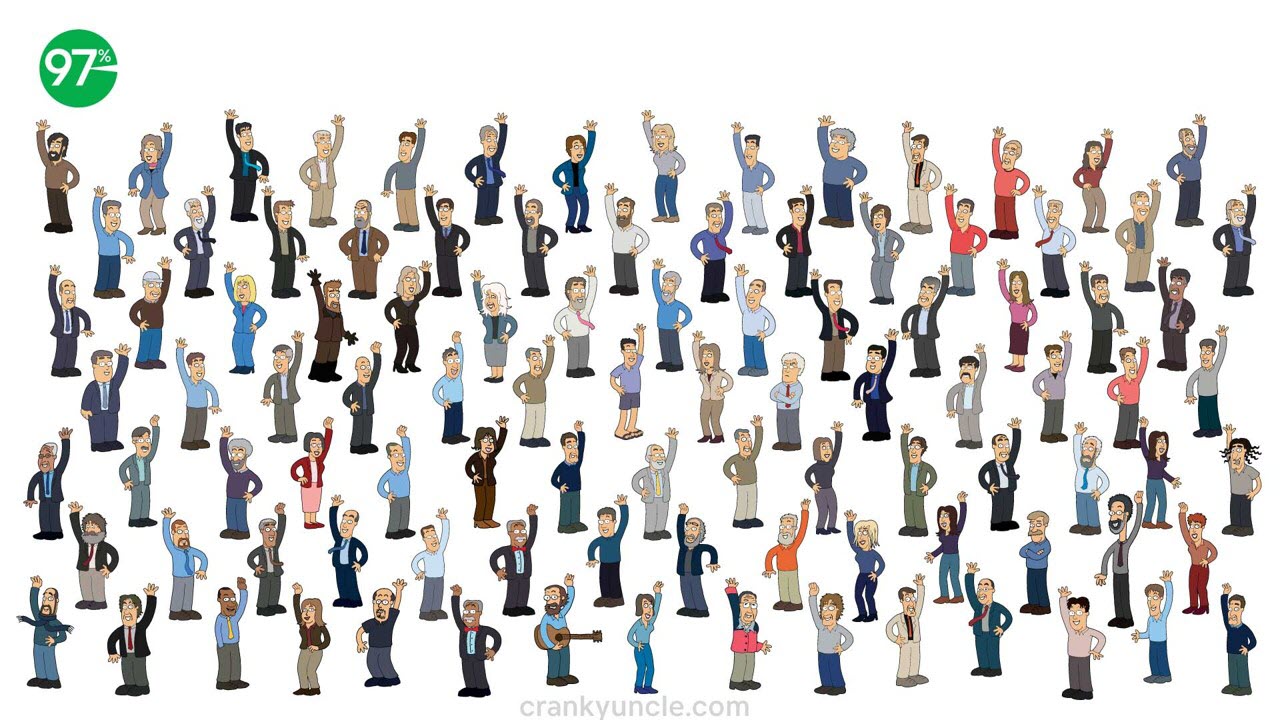 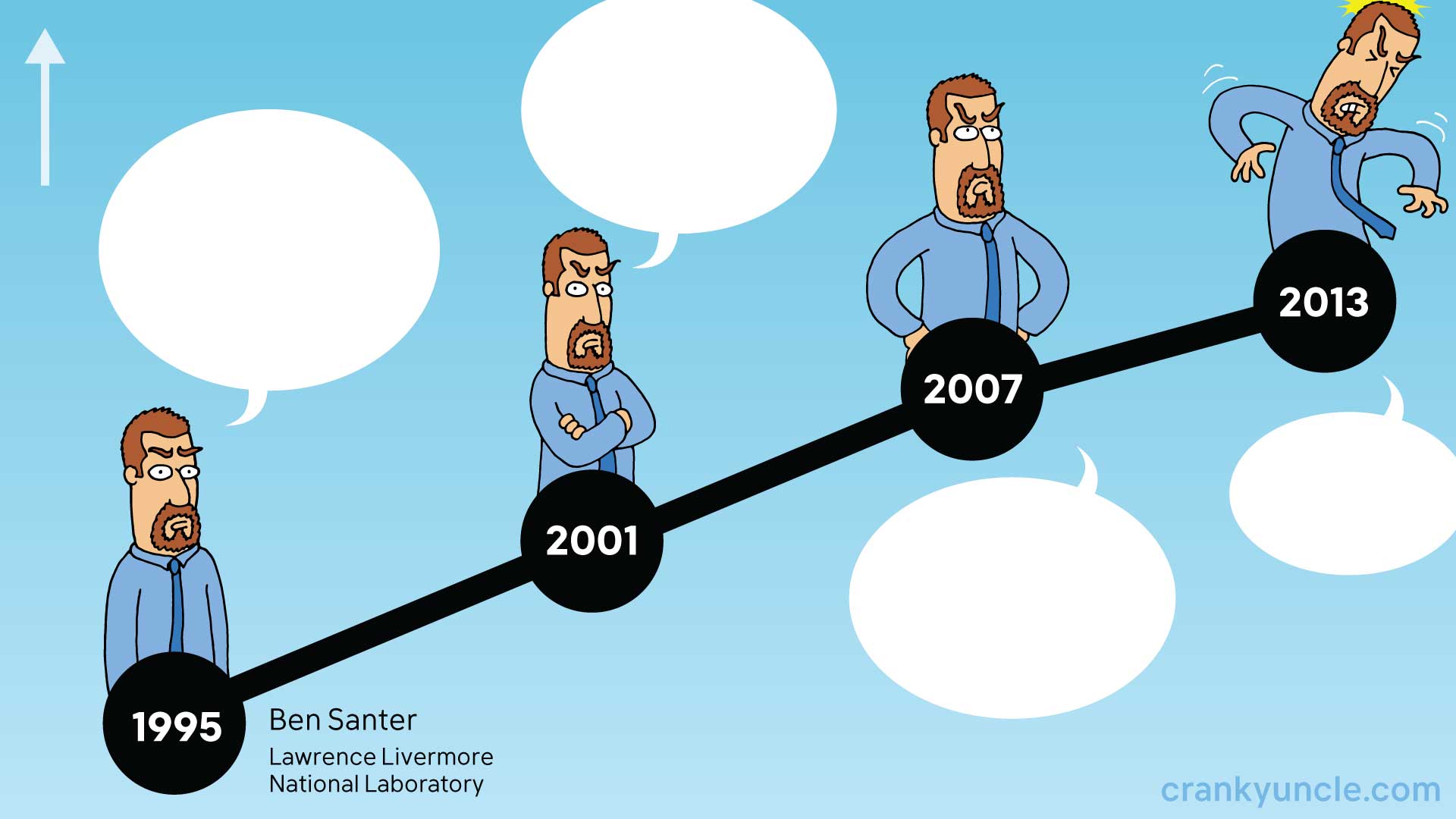 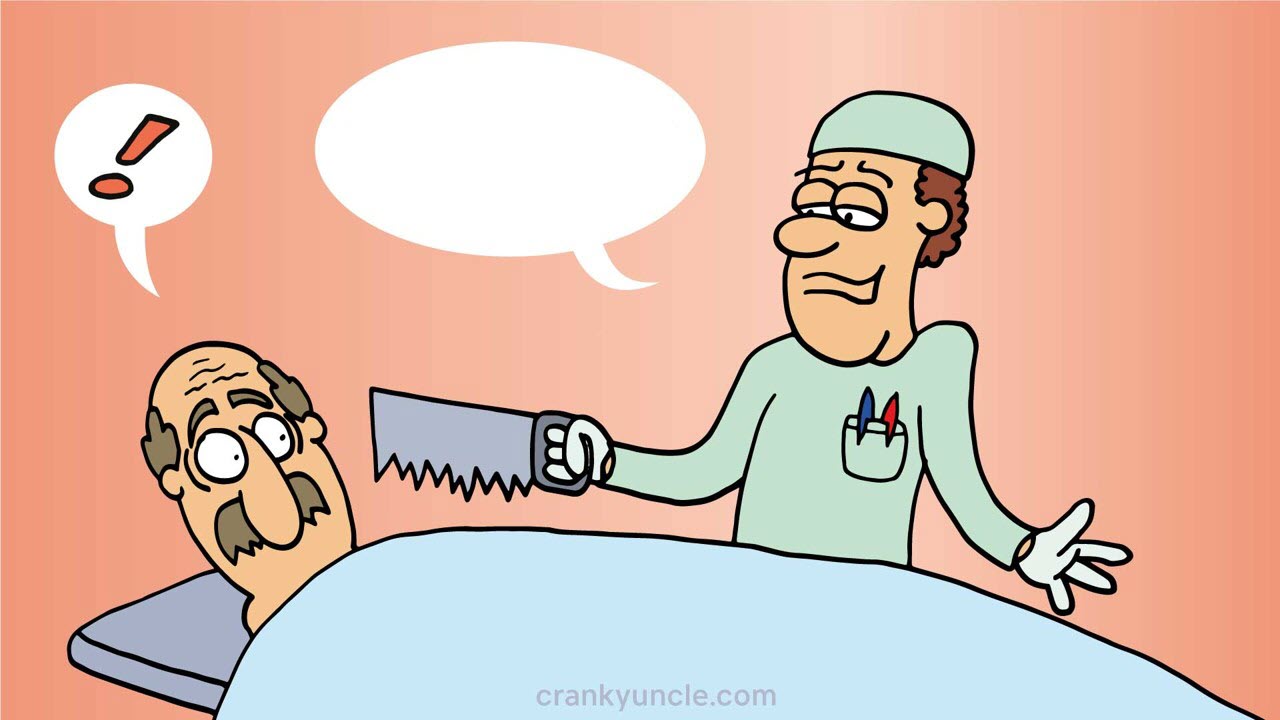 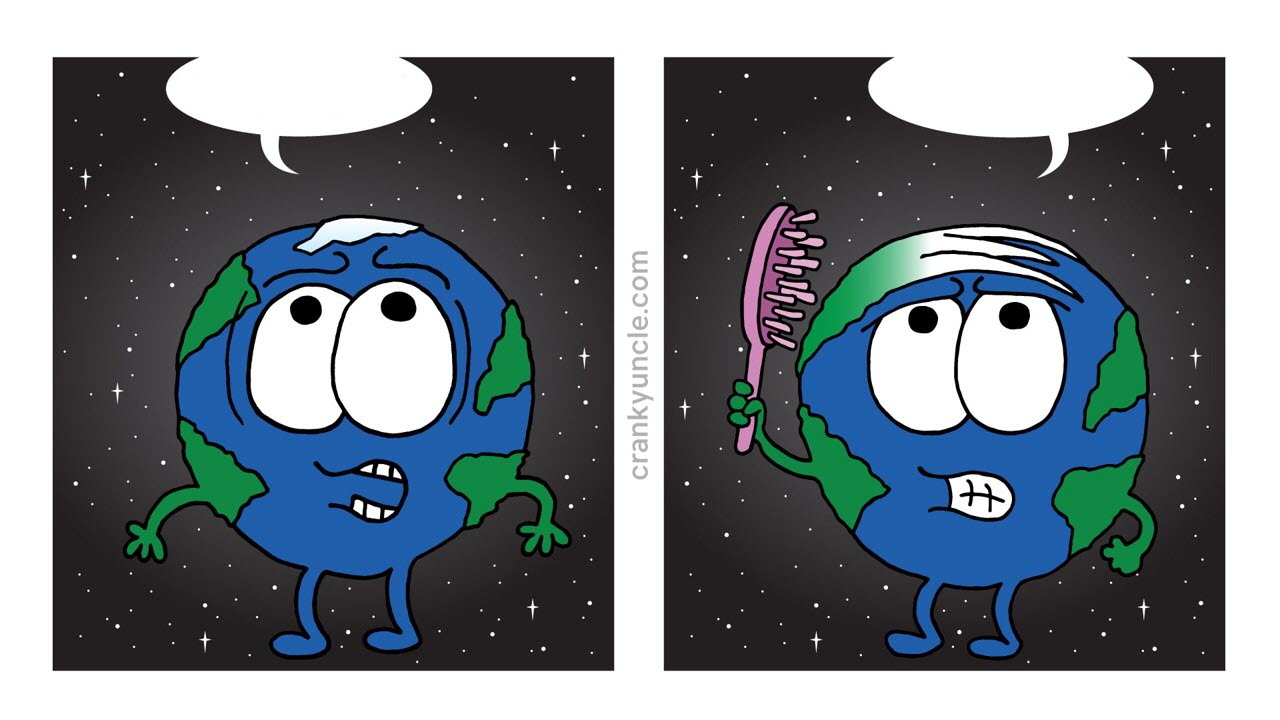 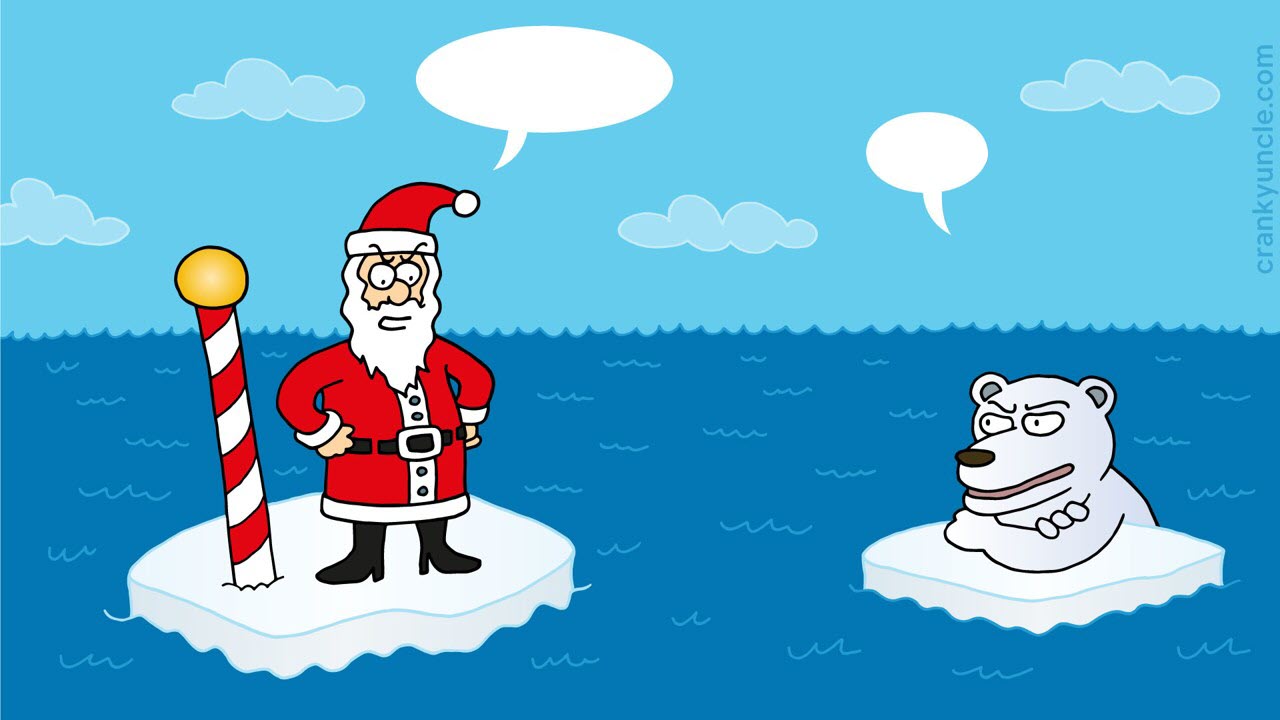 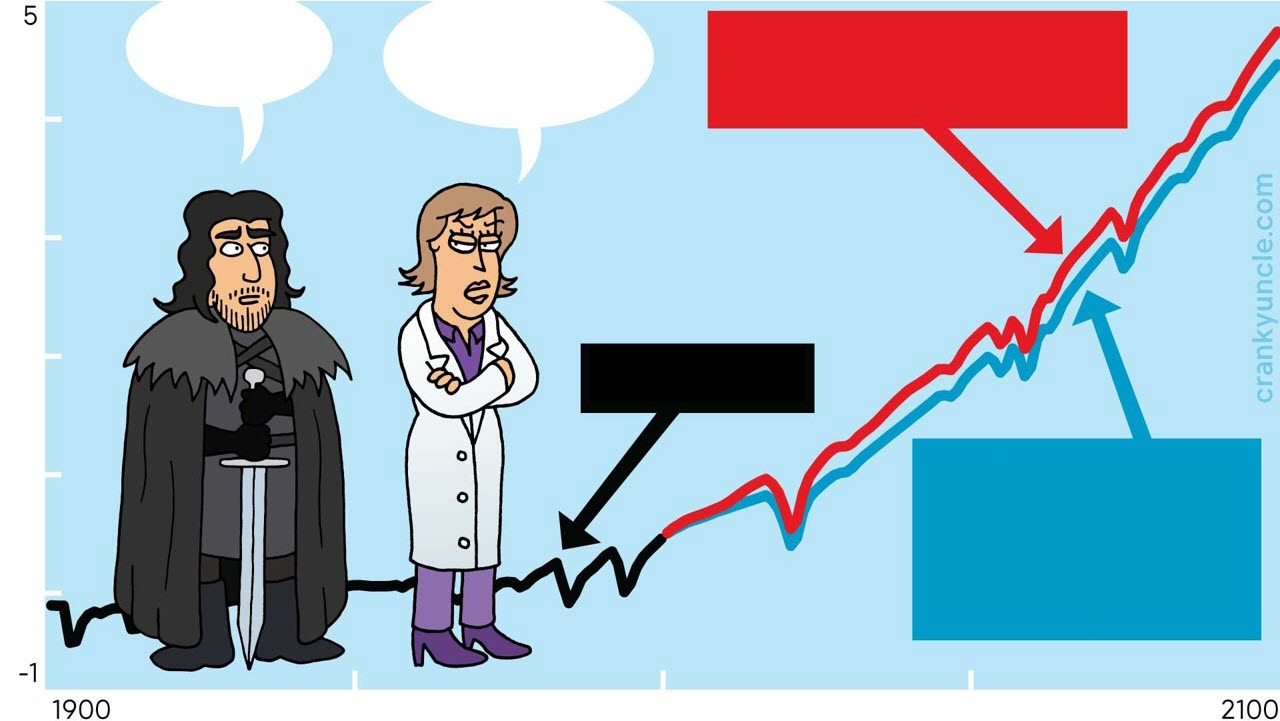 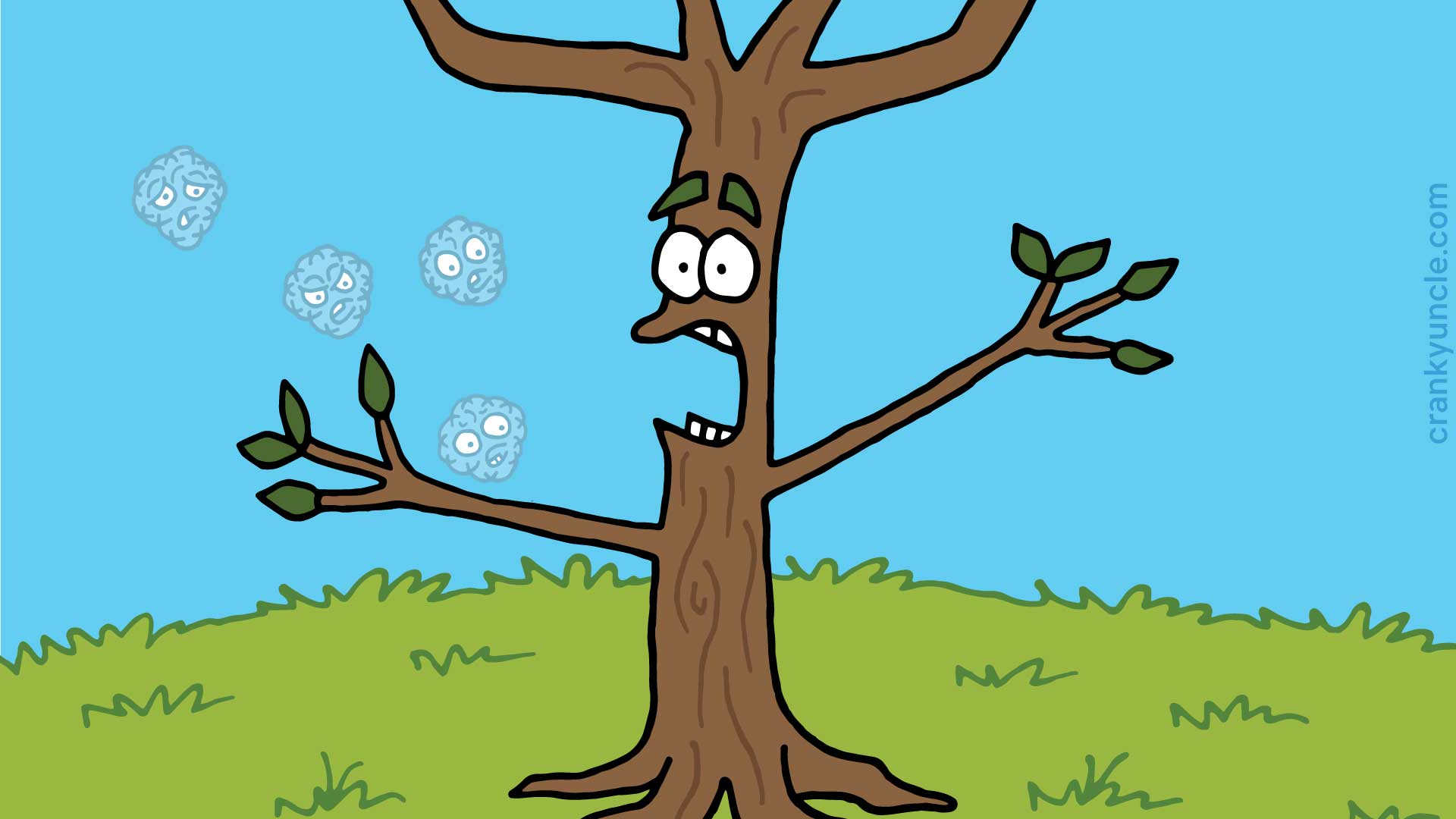 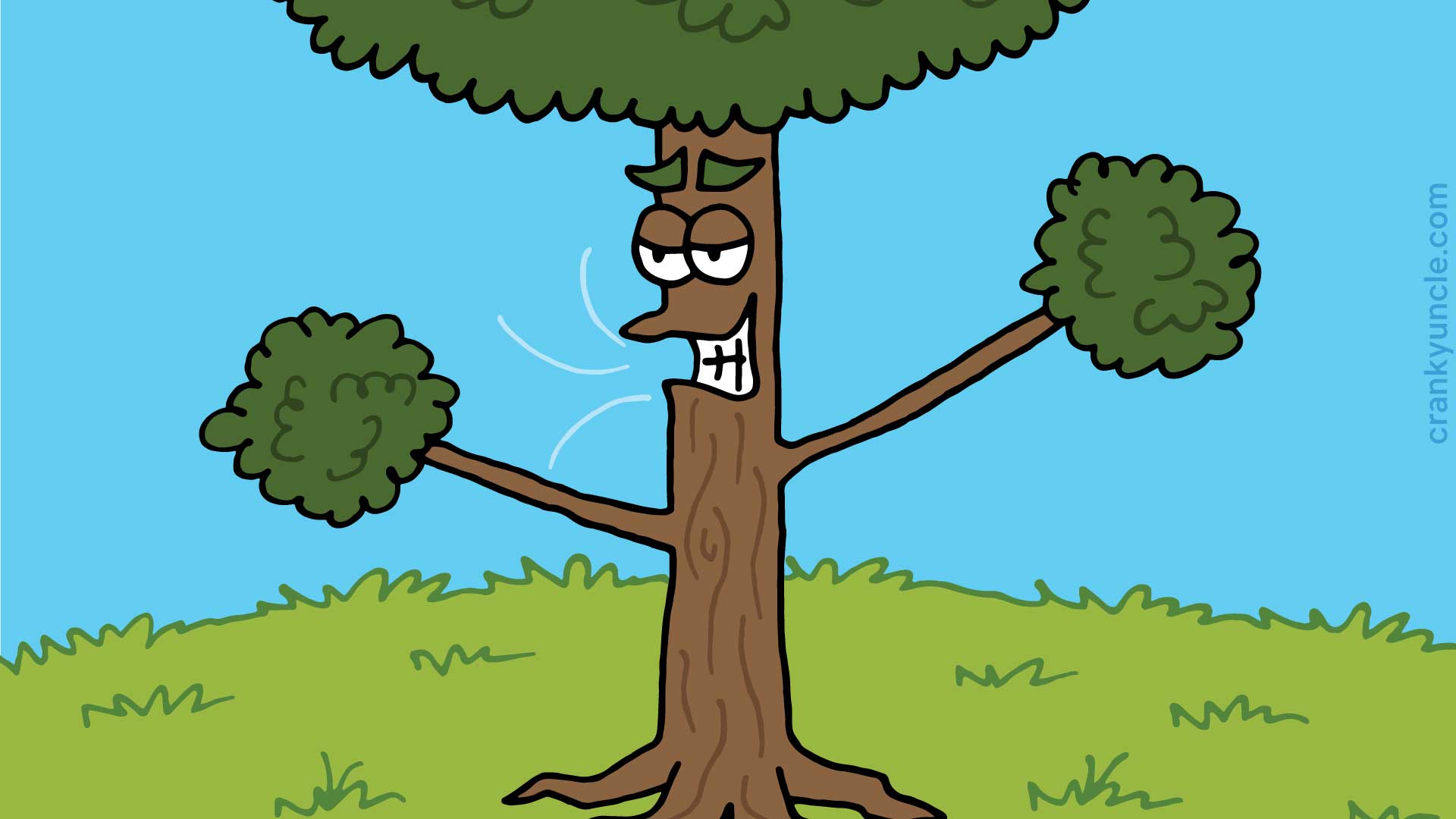 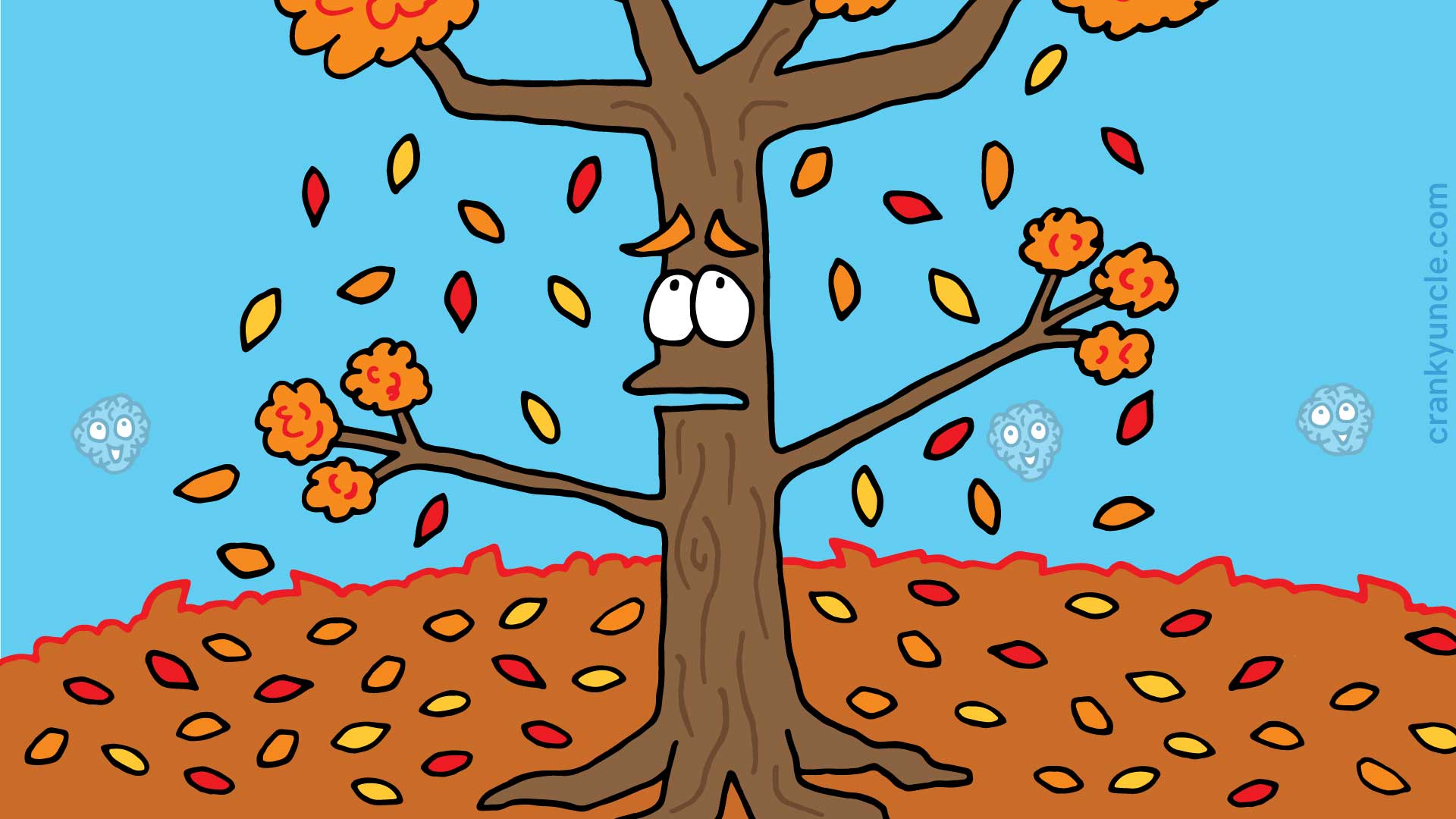 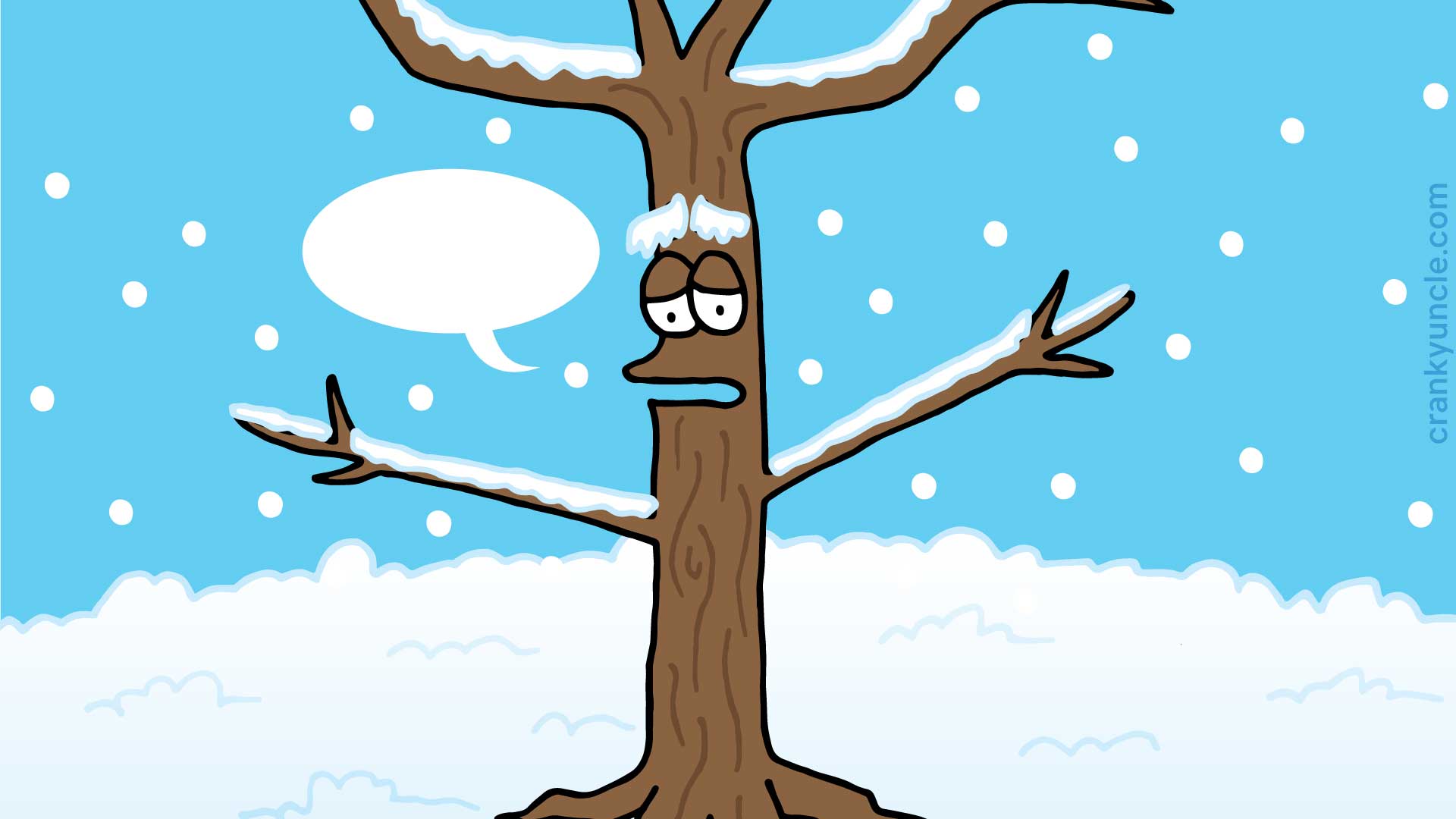 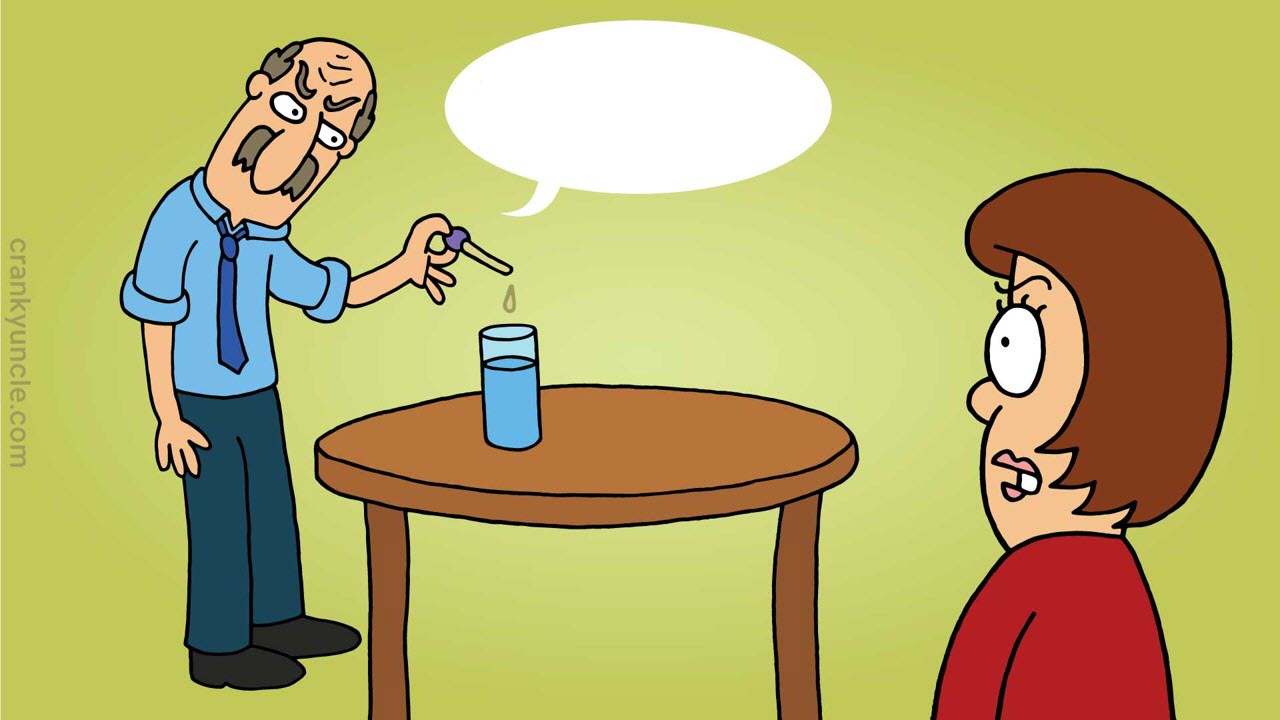 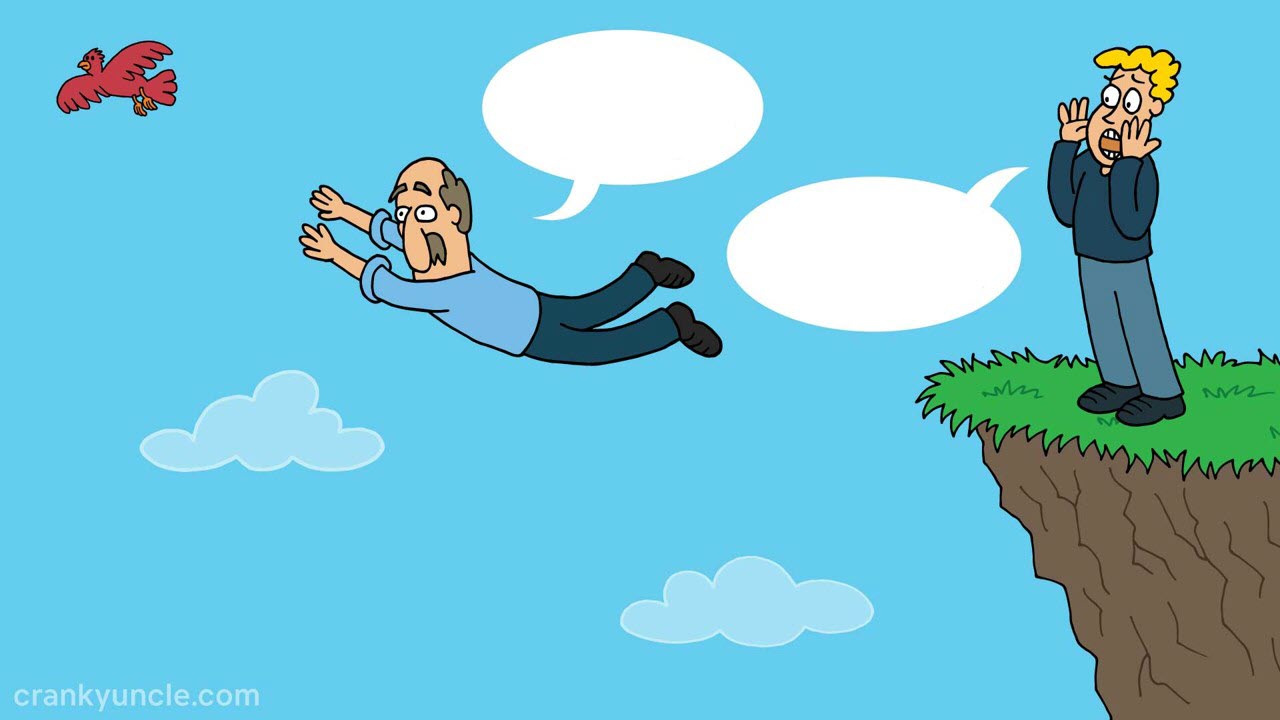 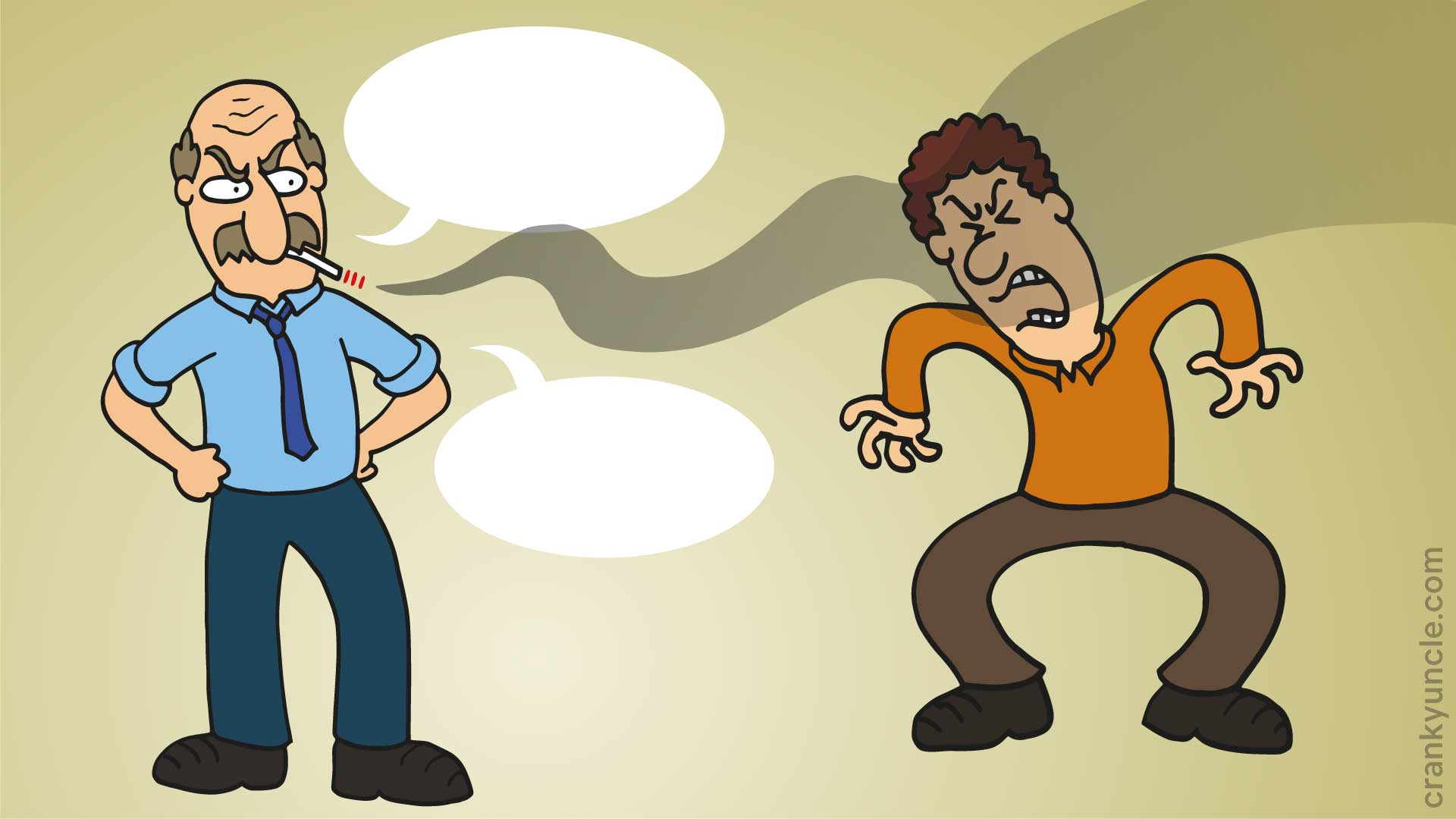 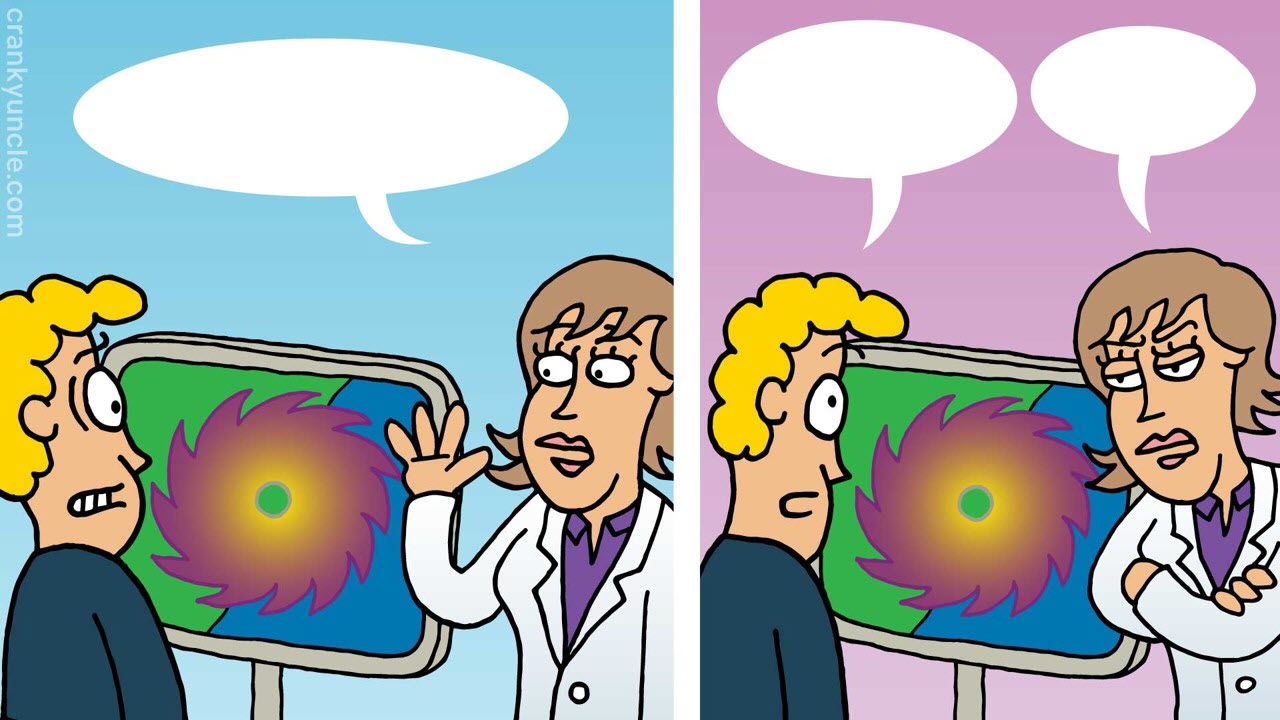 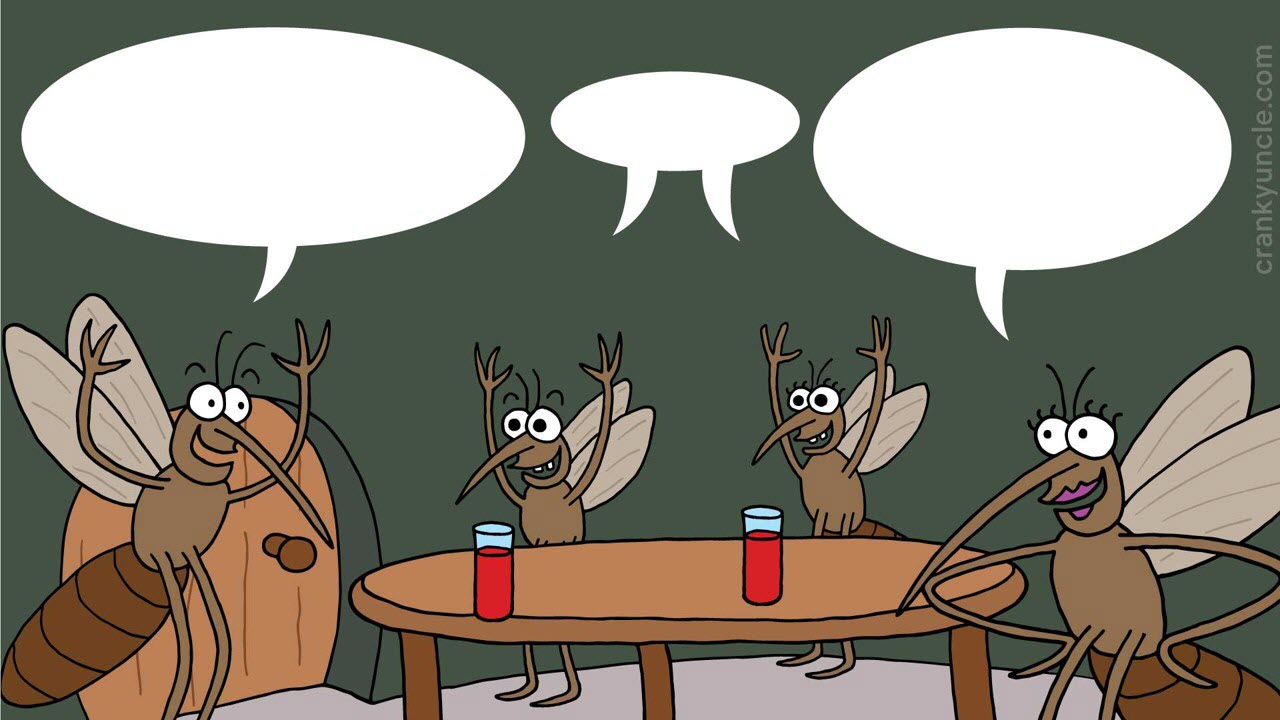 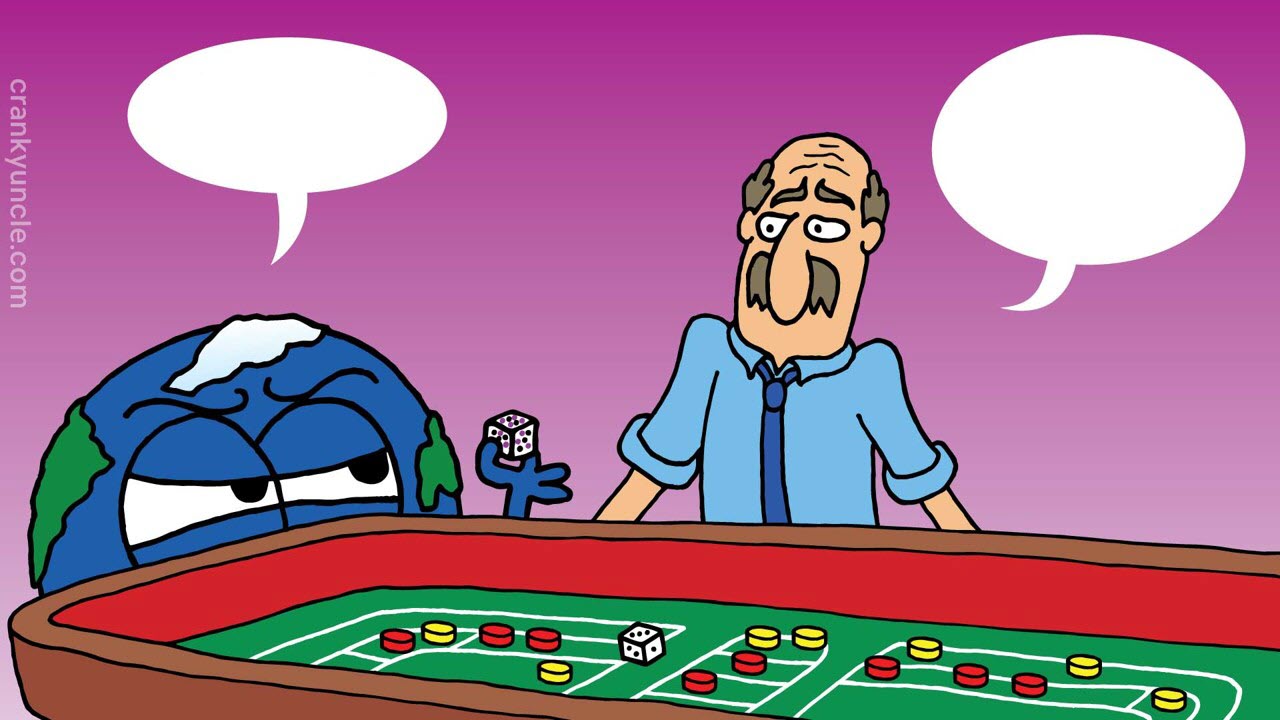 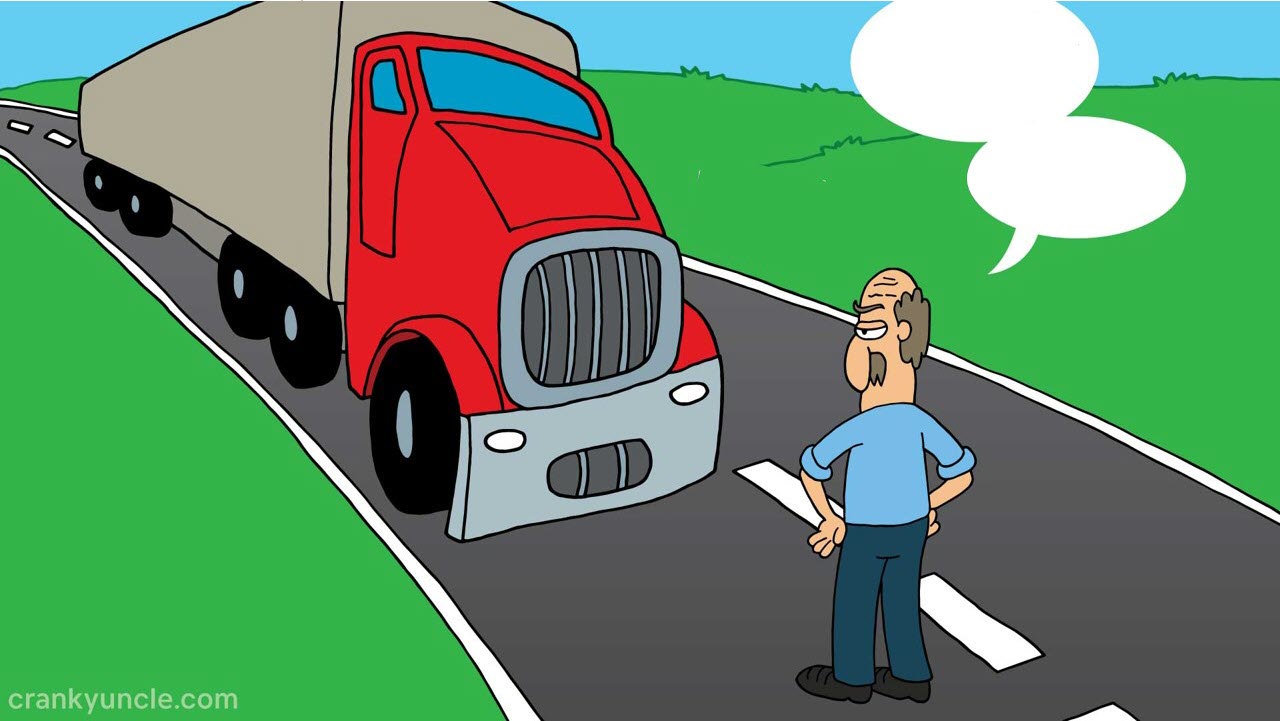 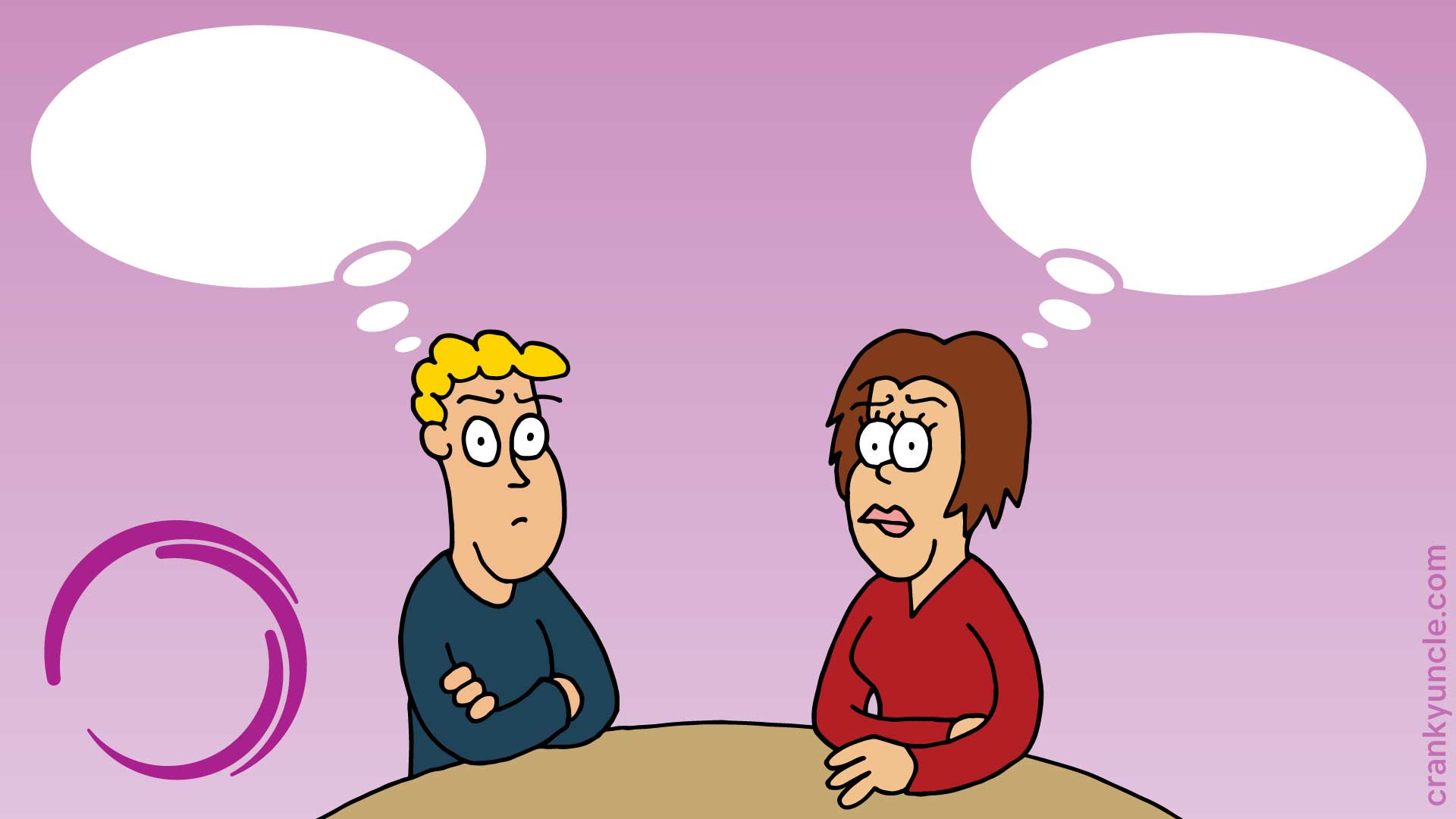 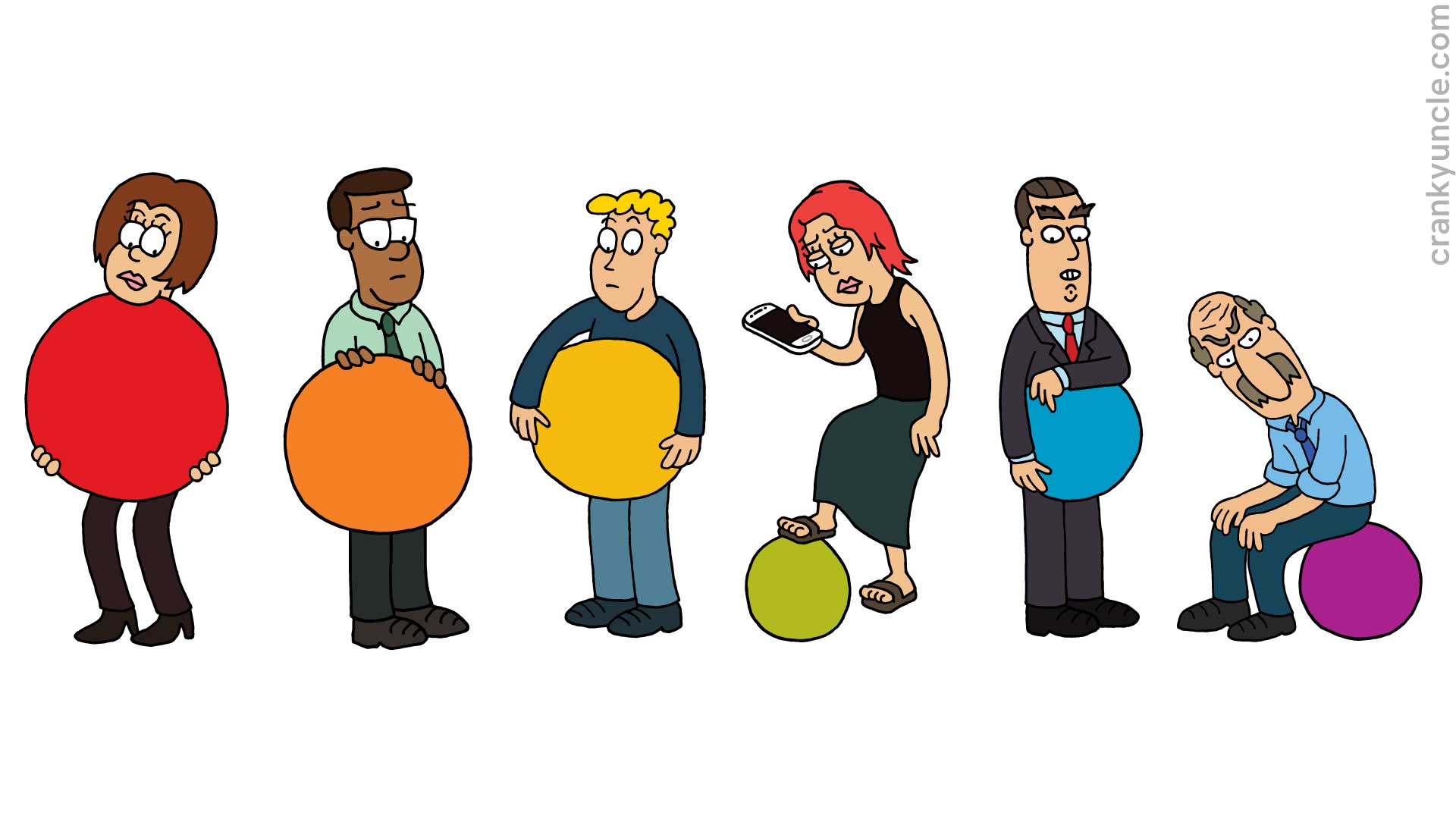 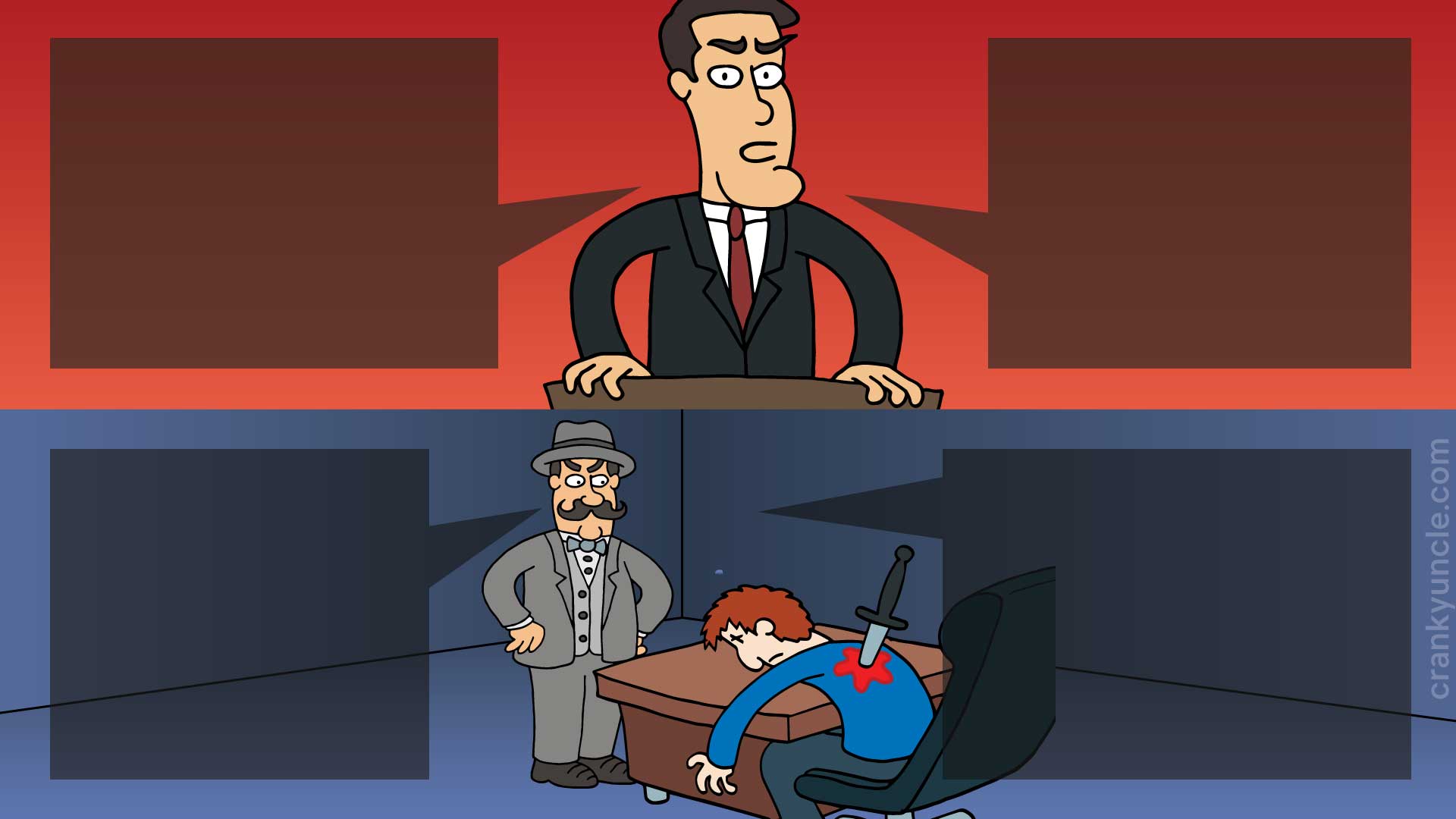 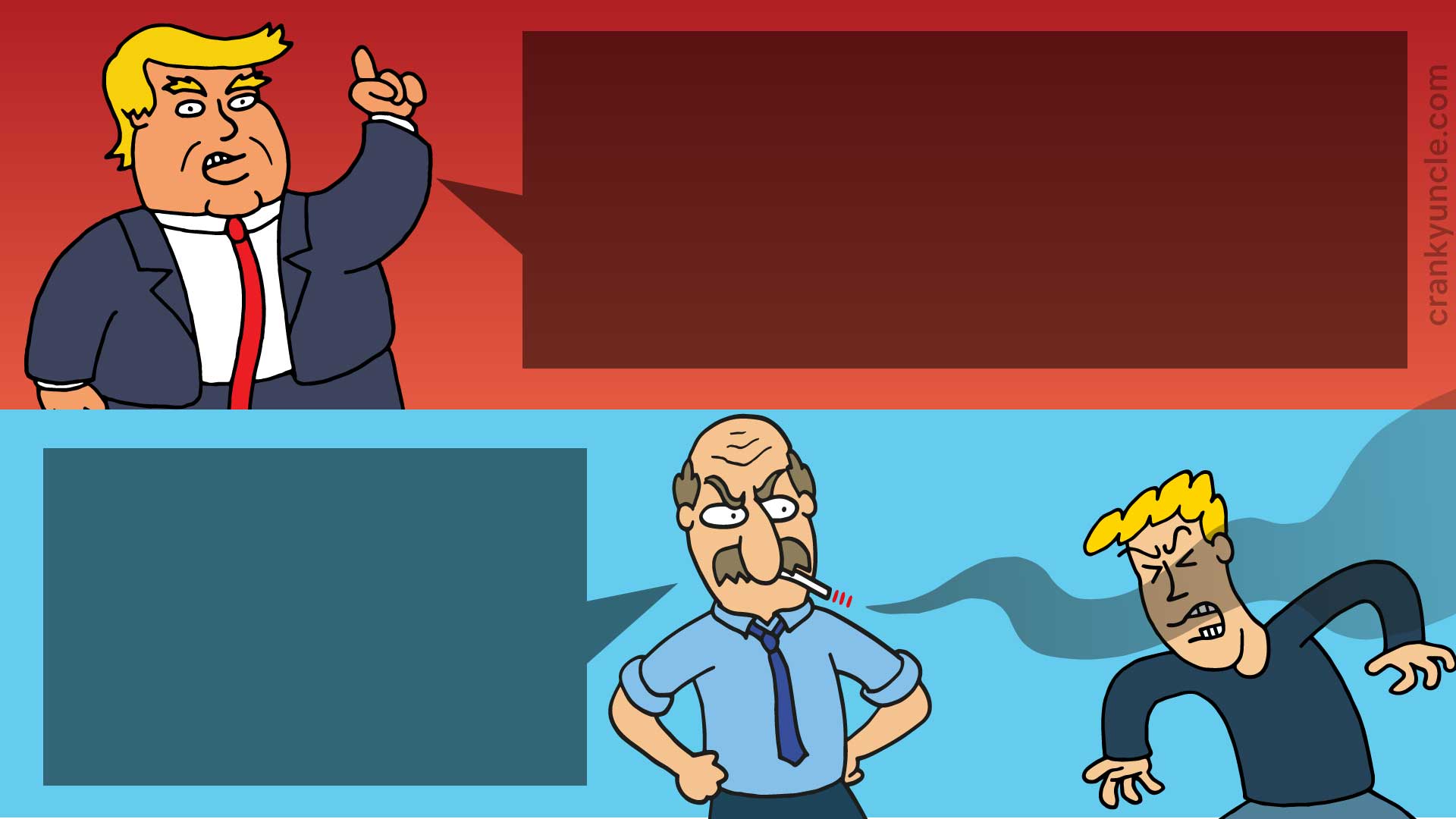 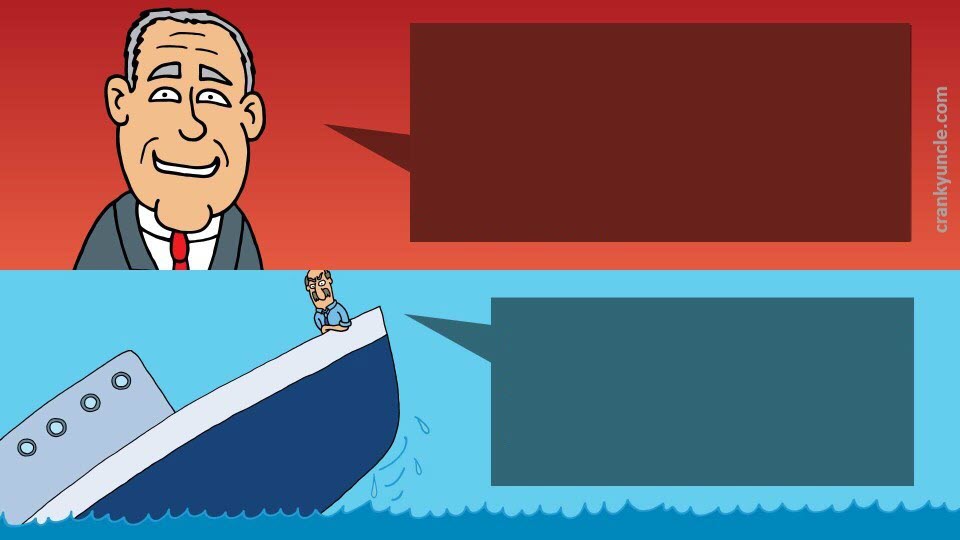 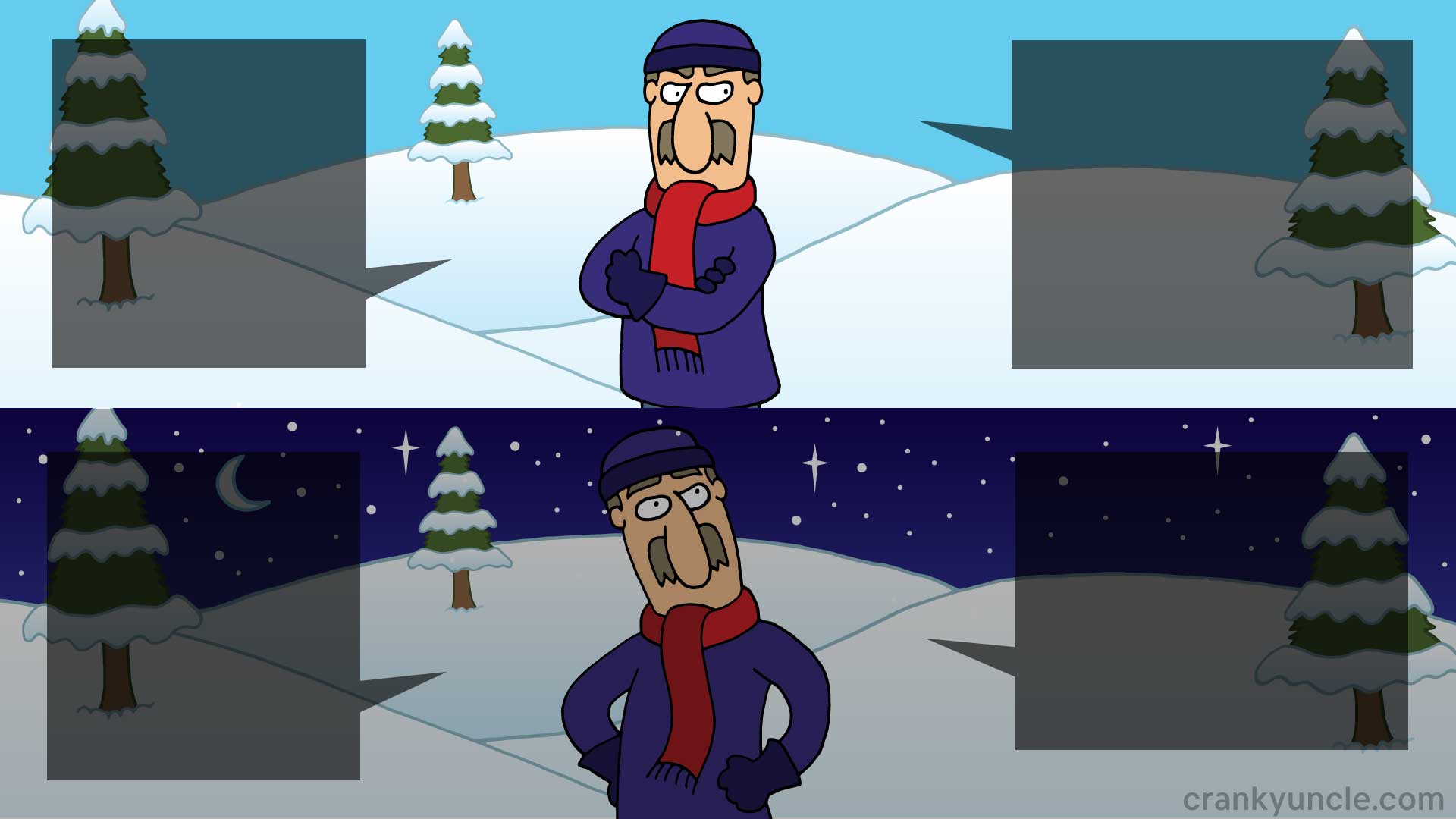 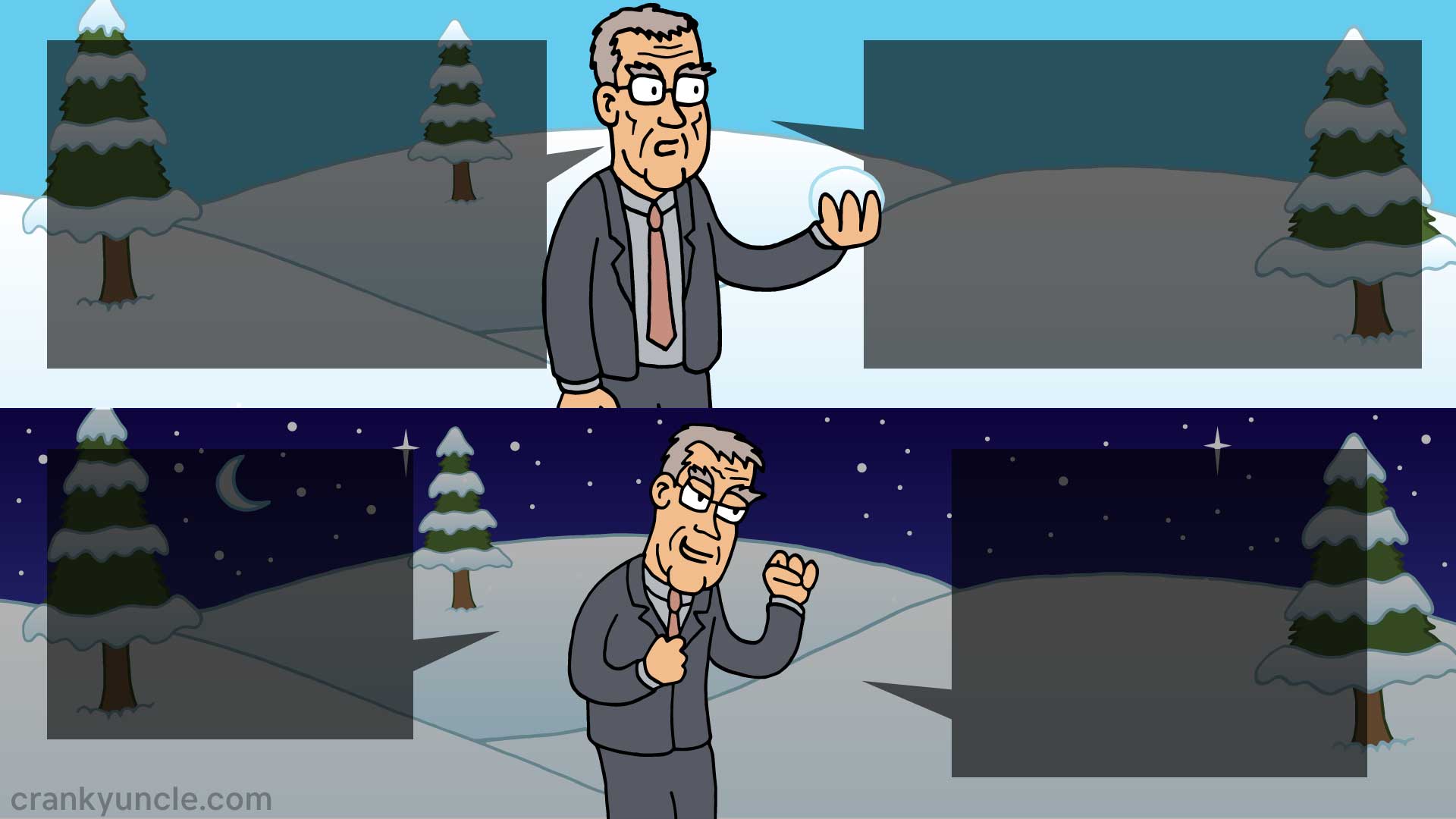 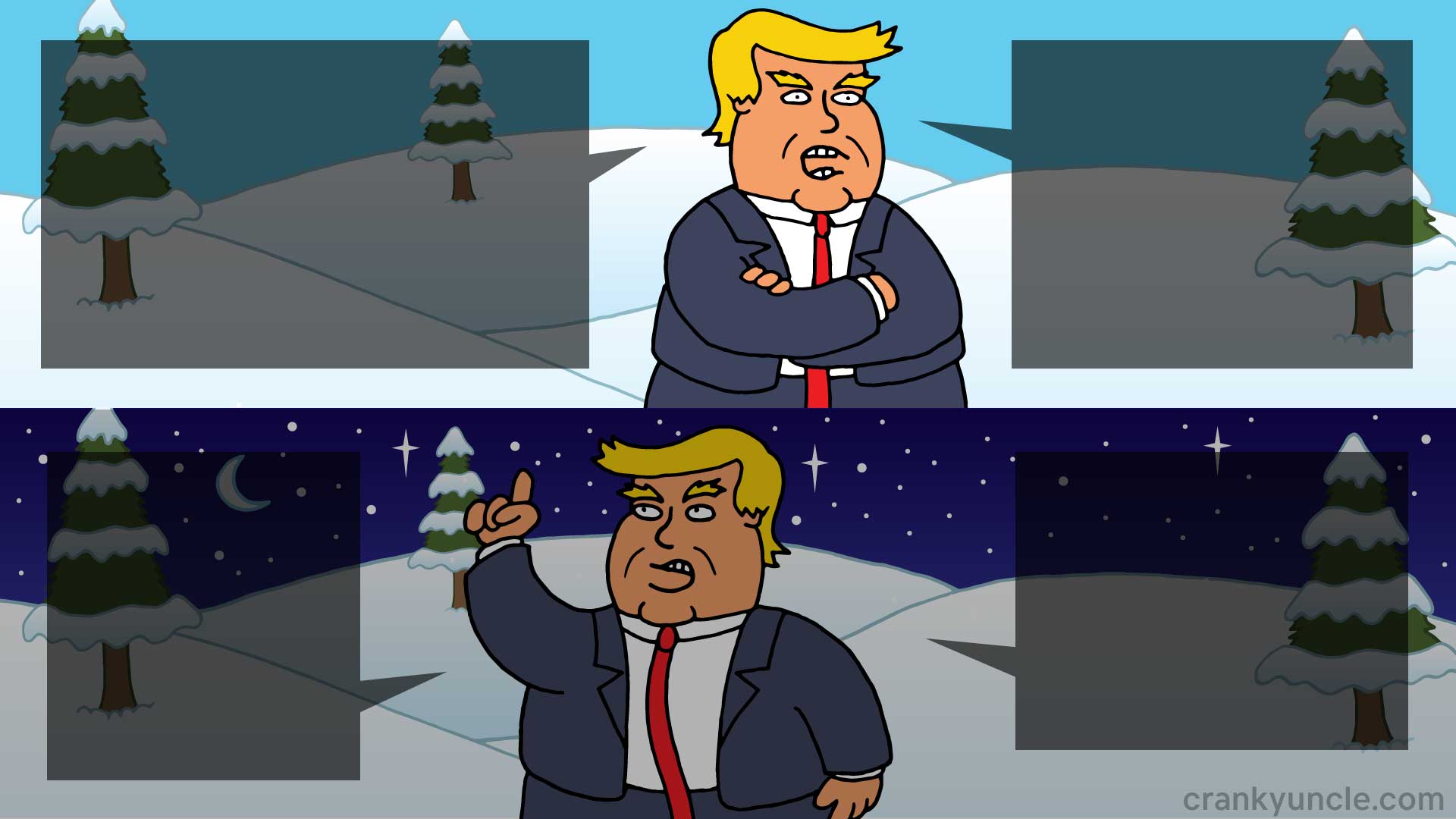 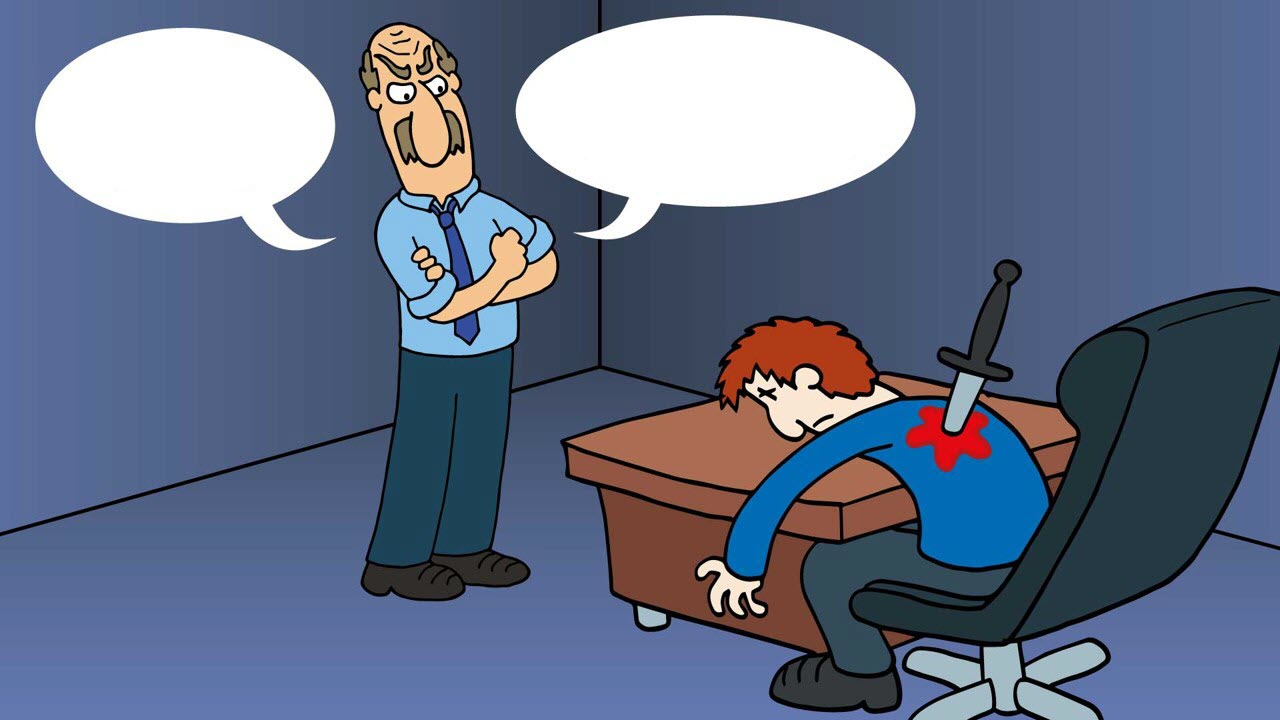 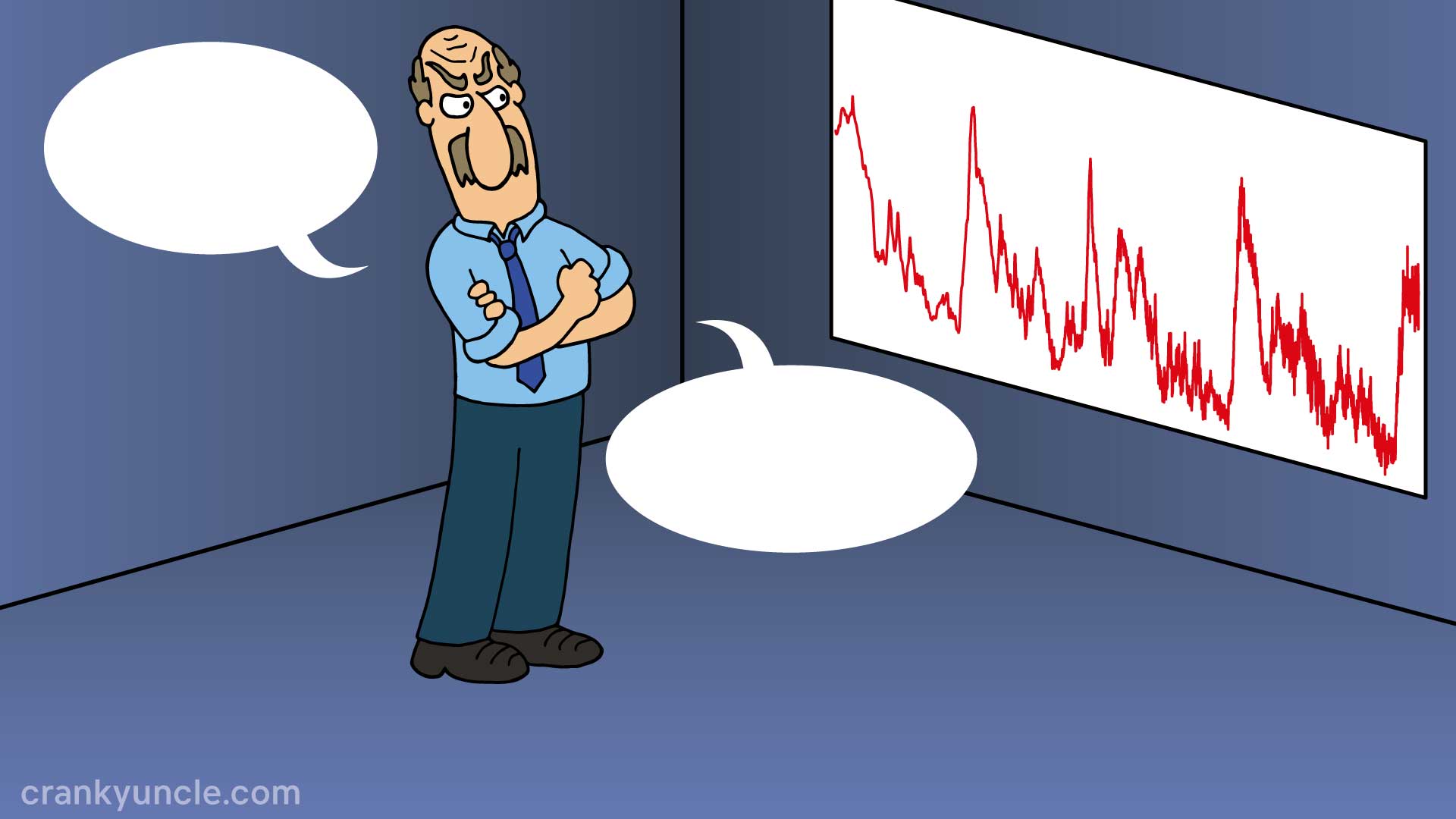 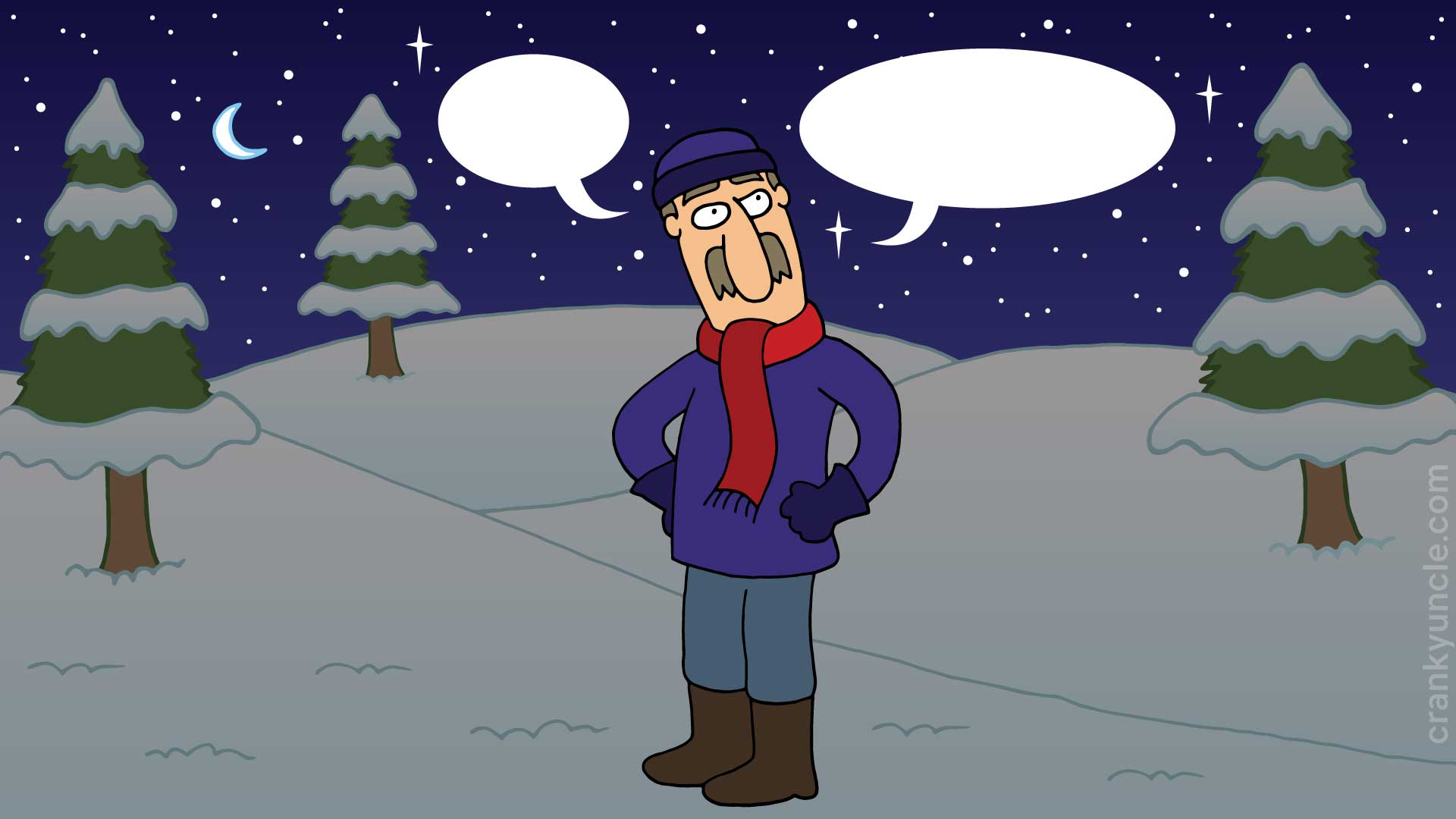 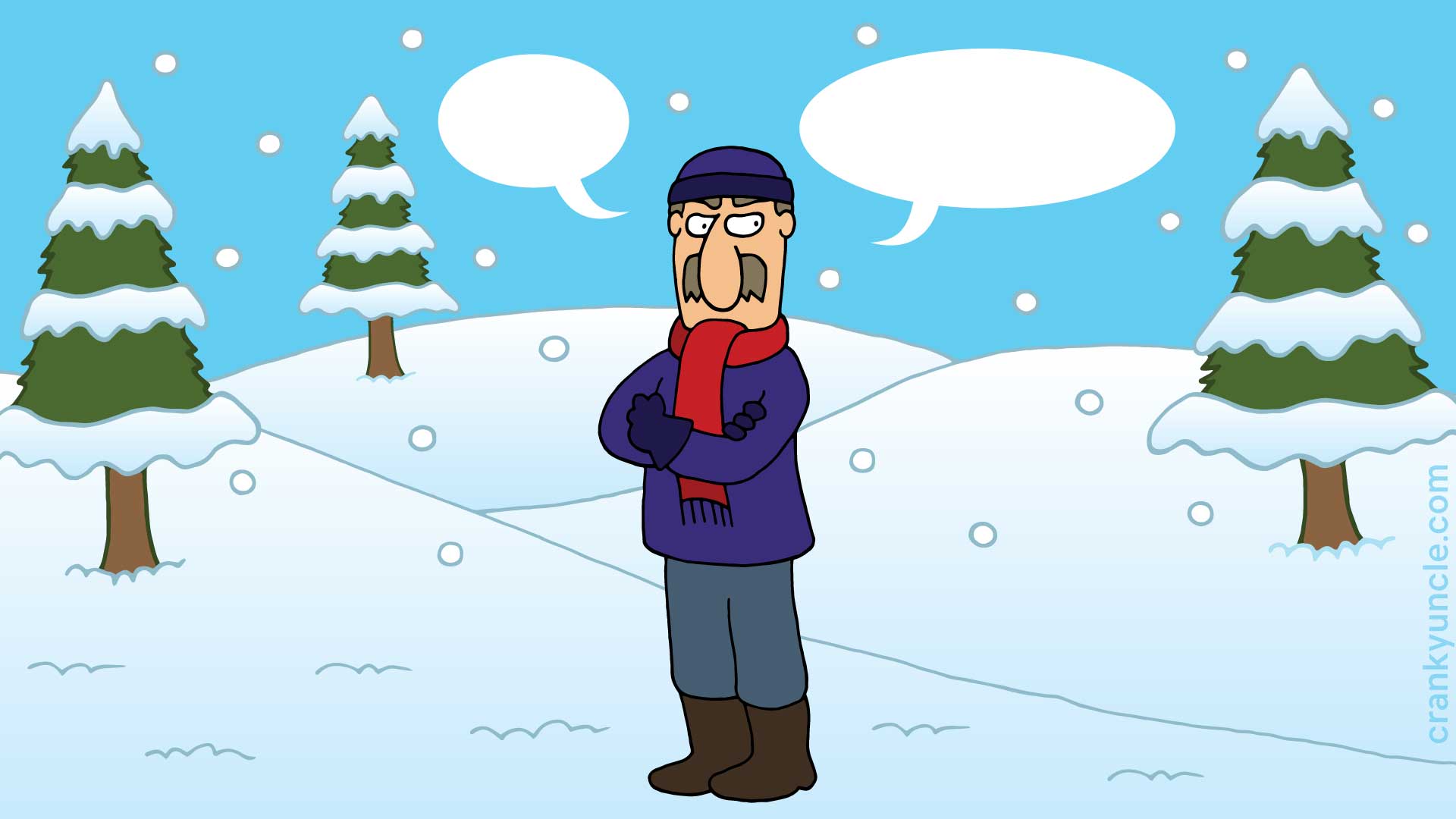 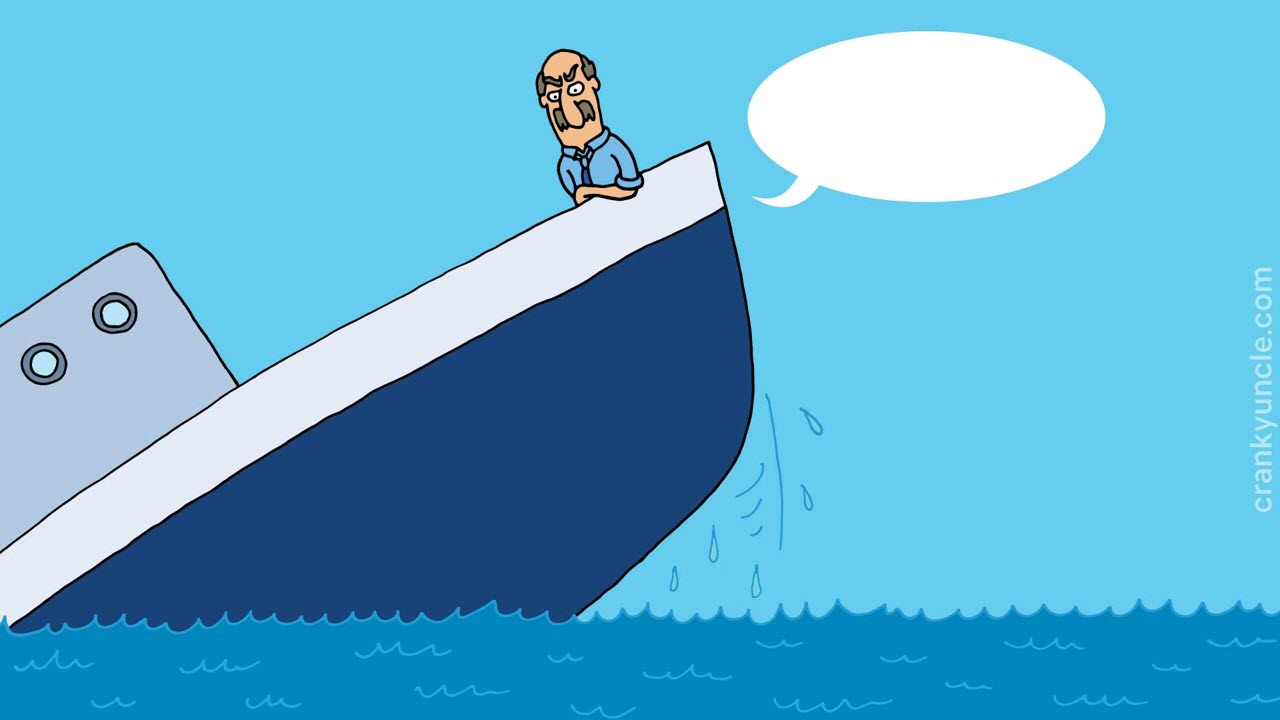